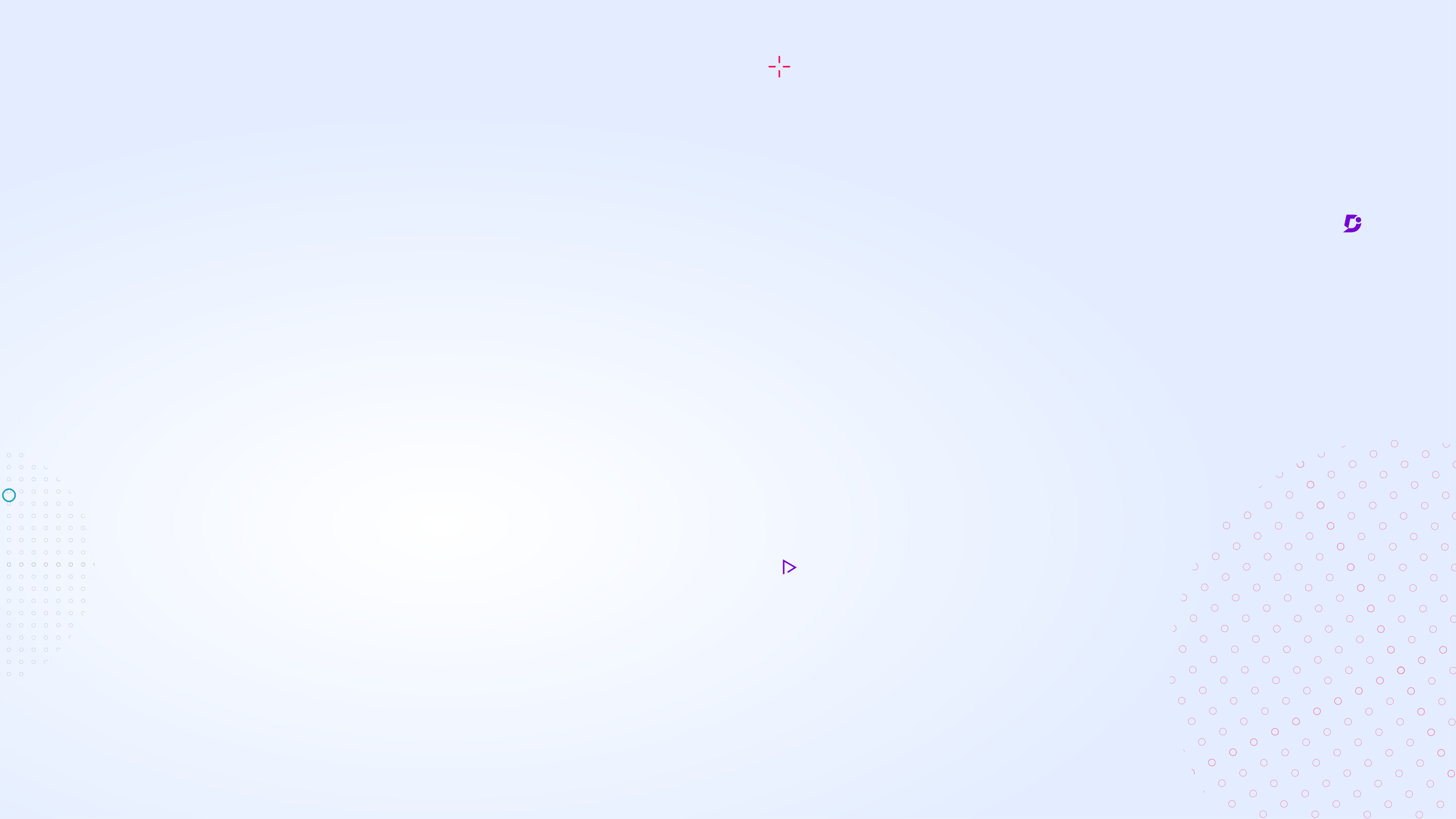 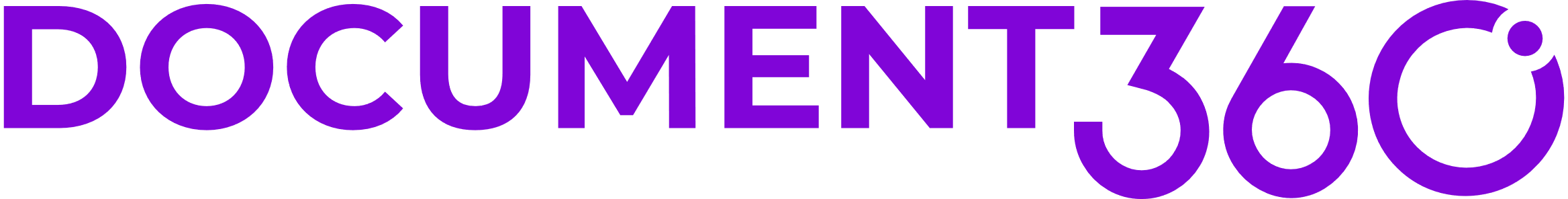 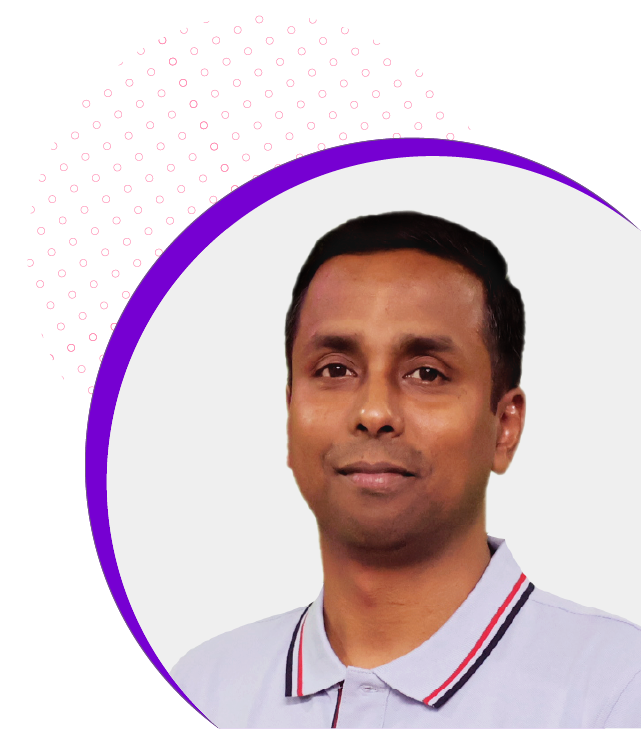 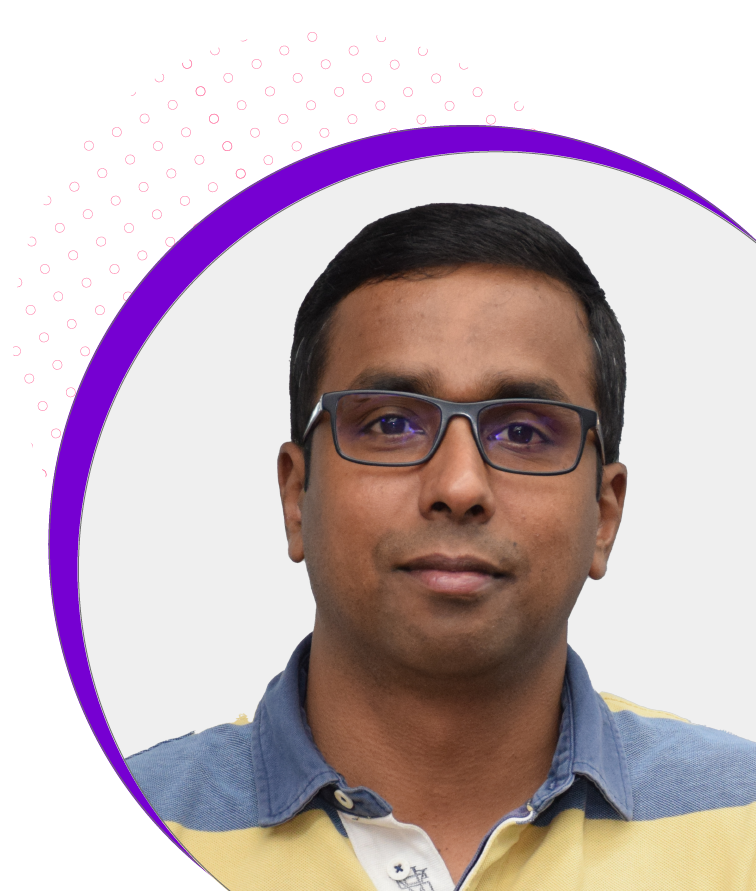 Role of AI-powered knowledge base in customer support
Speaker
Selvaraaju Murugesan
Head of Data Science, Document360
https://www.linkedin.com/in/selvaraaju
[Speaker Notes: Workshop – 2.5 hours

Since the introduction of ChatGPT-4, technical writers need to shift their thinking in producing any knowledge base content which is AI-friendly and makes it easy for both AI bot and humans. This workshop provides step-by-step methods and tools to produce content and metrics to evaluate producing AI-friendly content]
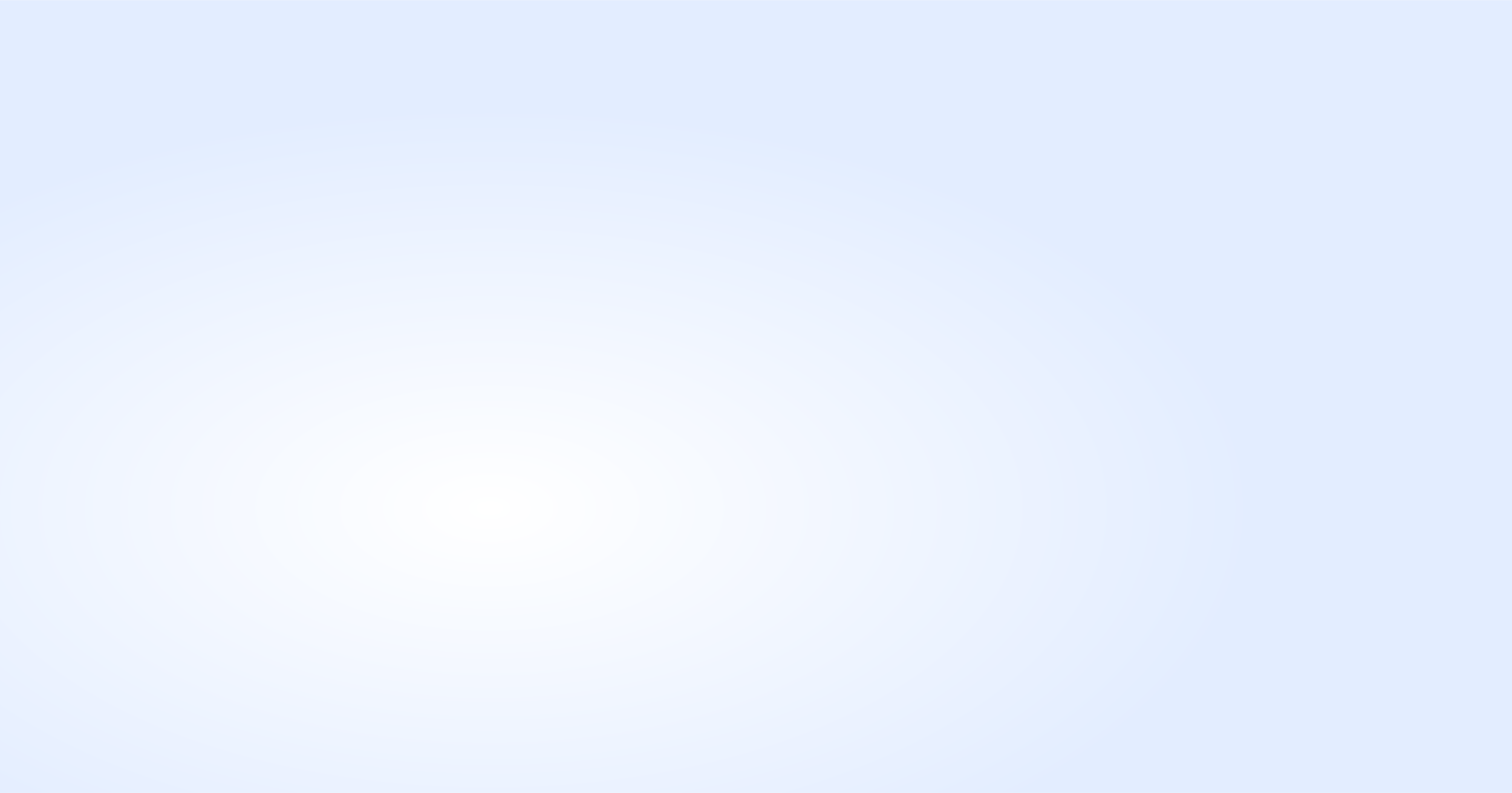 Overview
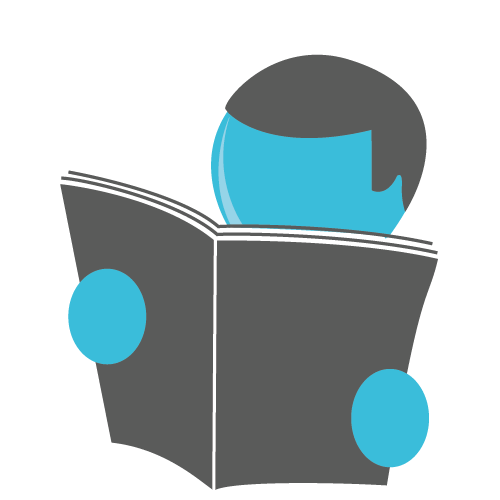 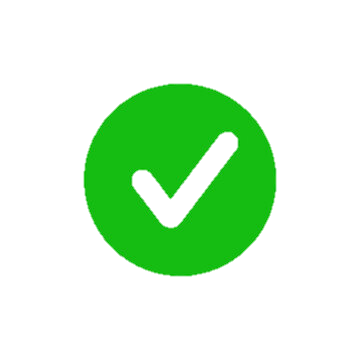 Support tickets – Why & How
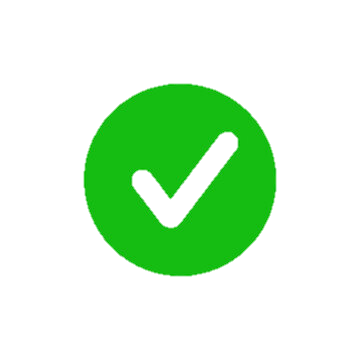 Role of knowledge base
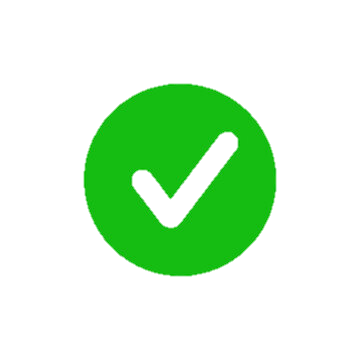 Future of self-service
[Speaker Notes: Example]
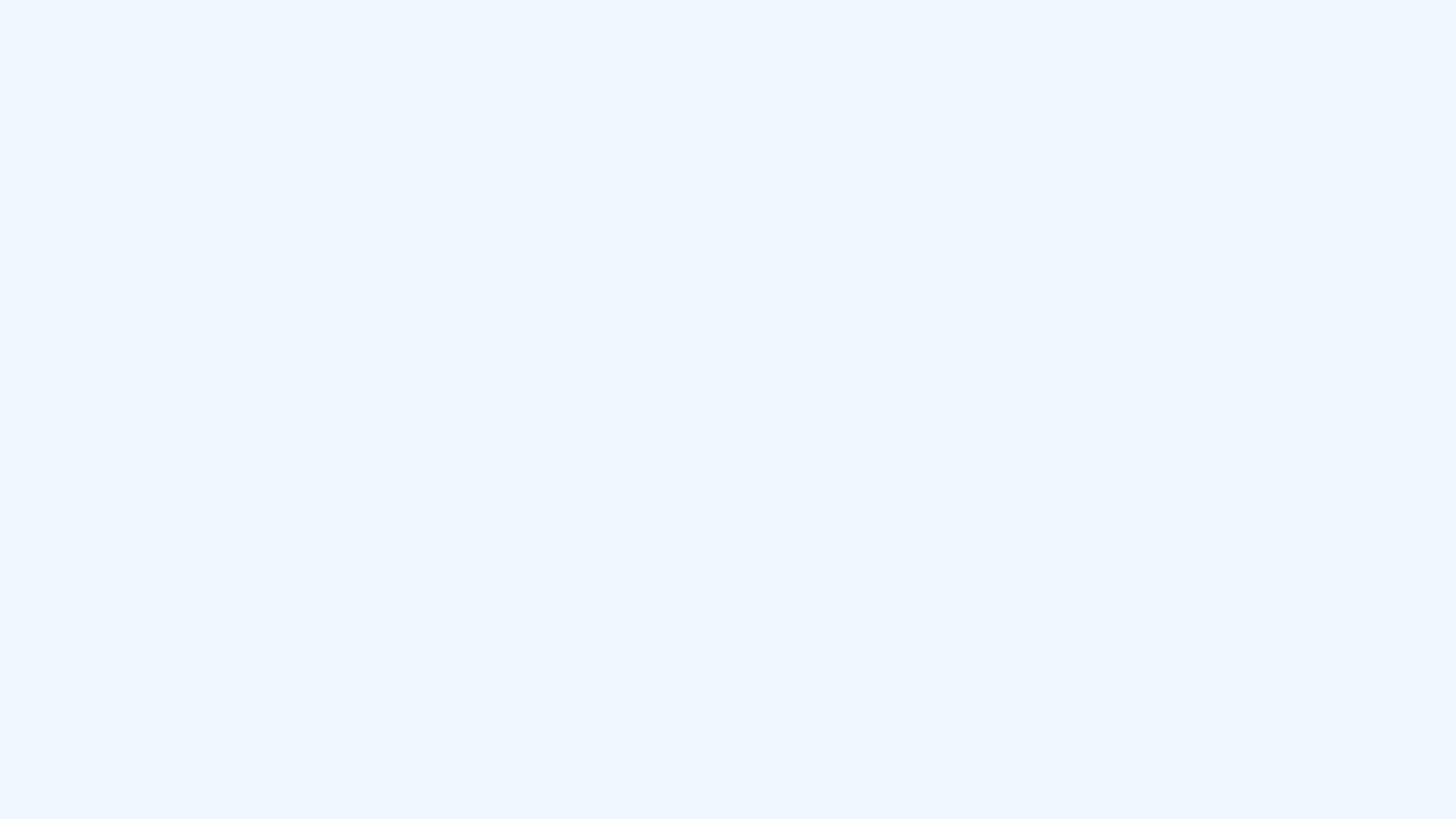 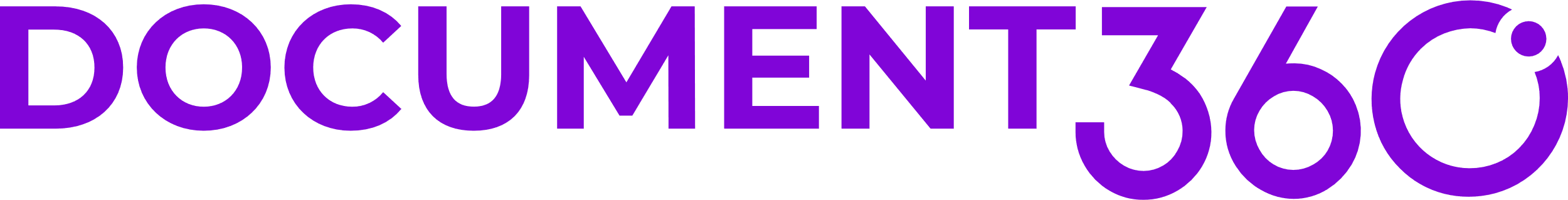 Session 1
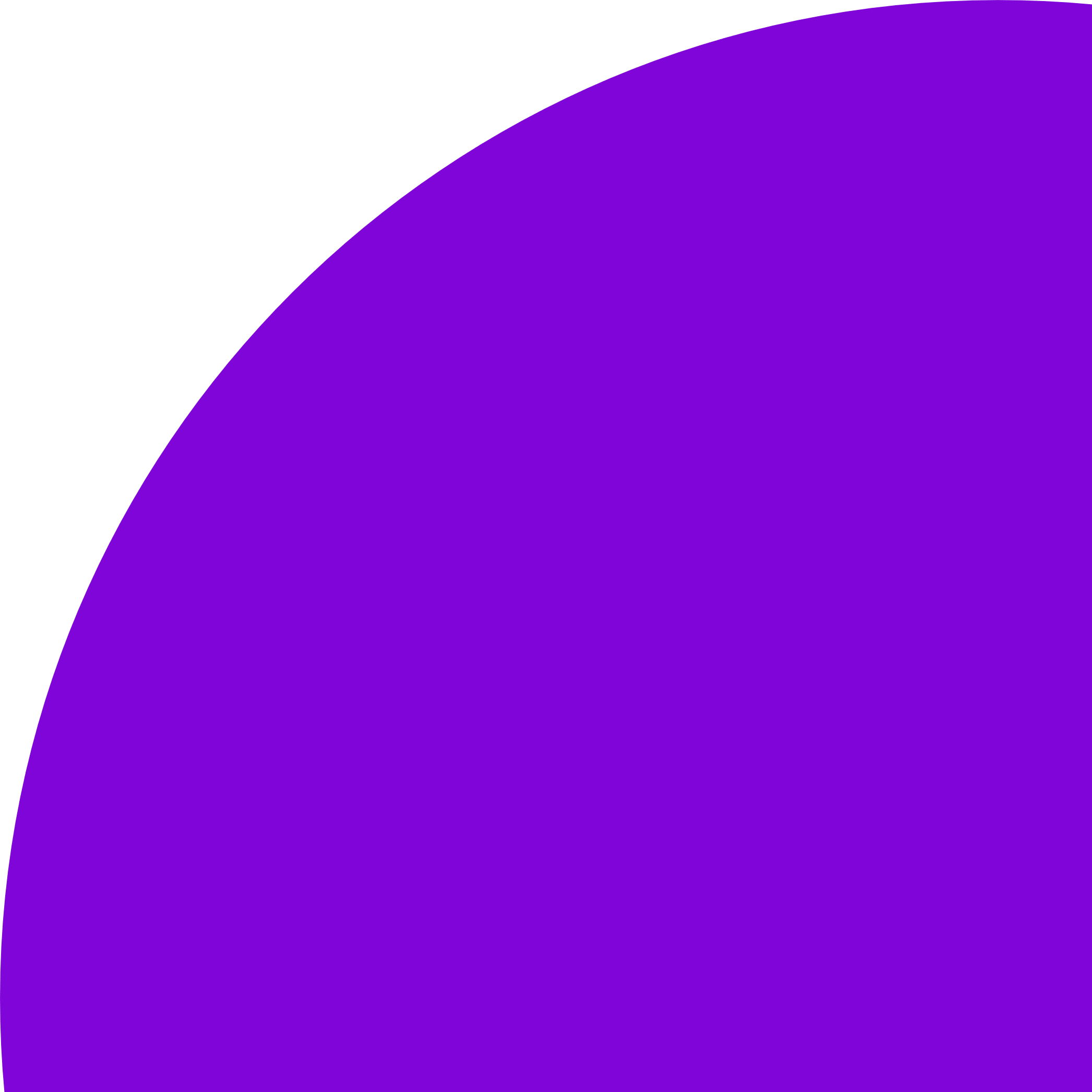 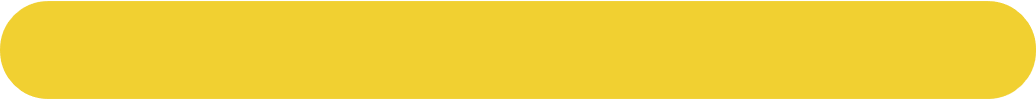 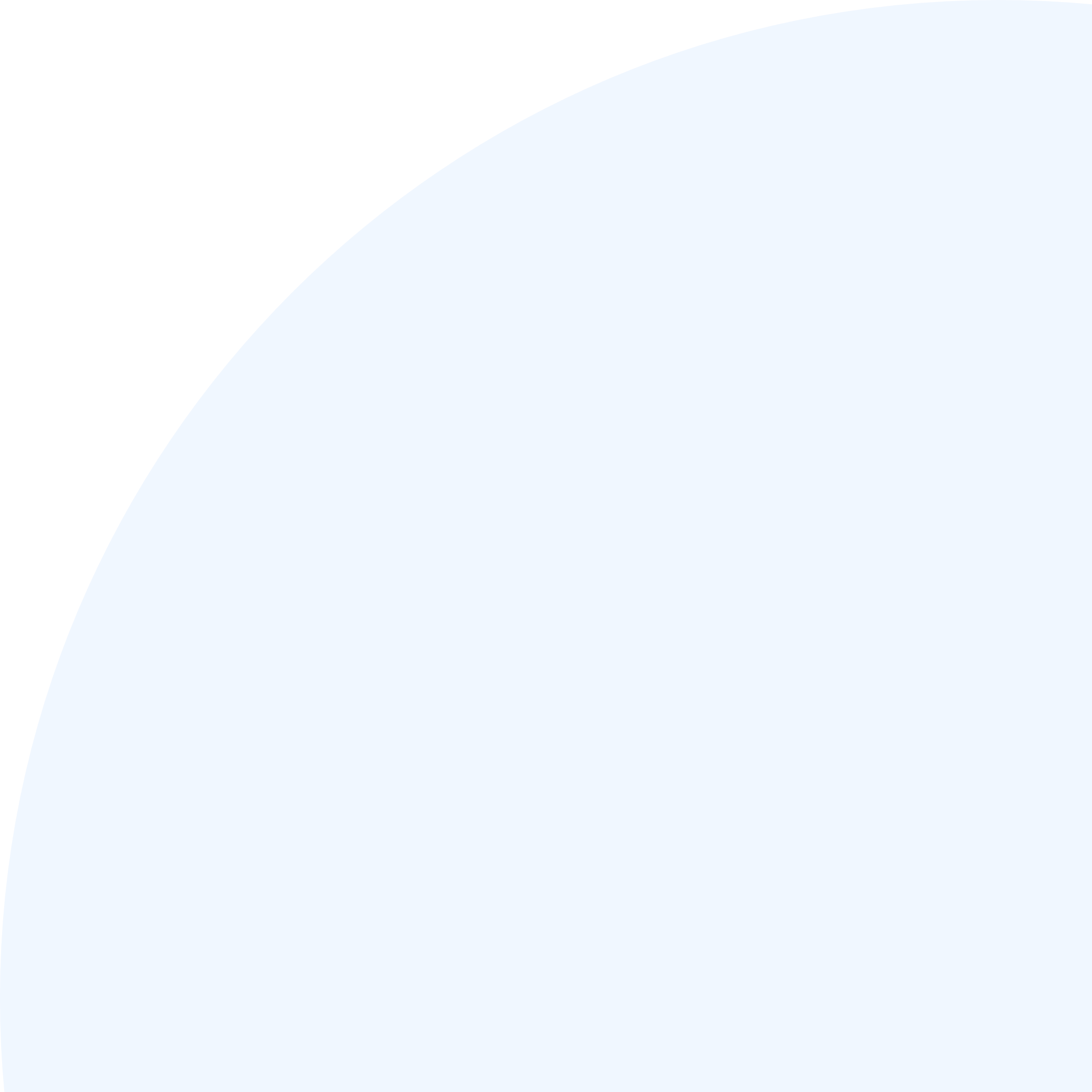 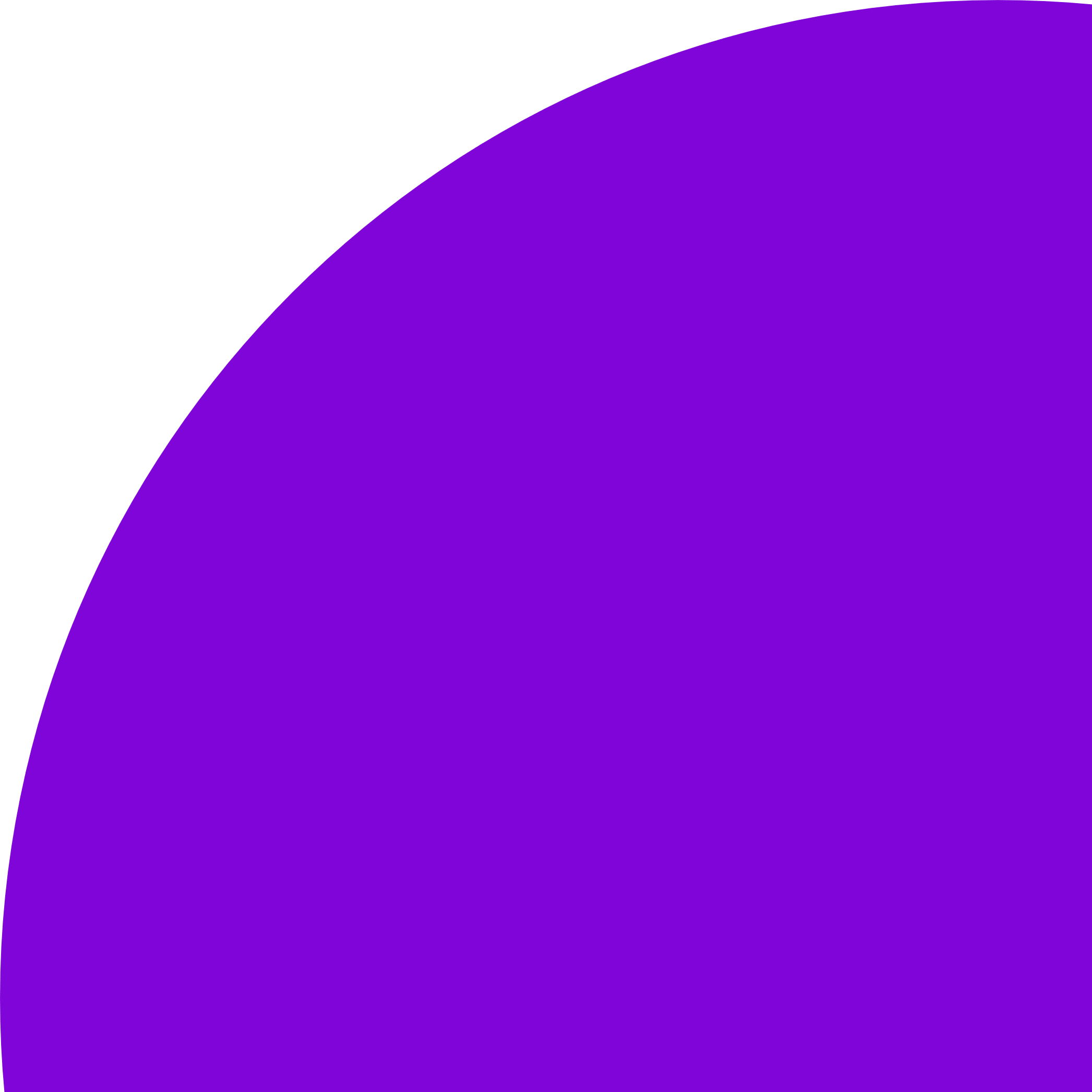 [Speaker Notes: Session 1]
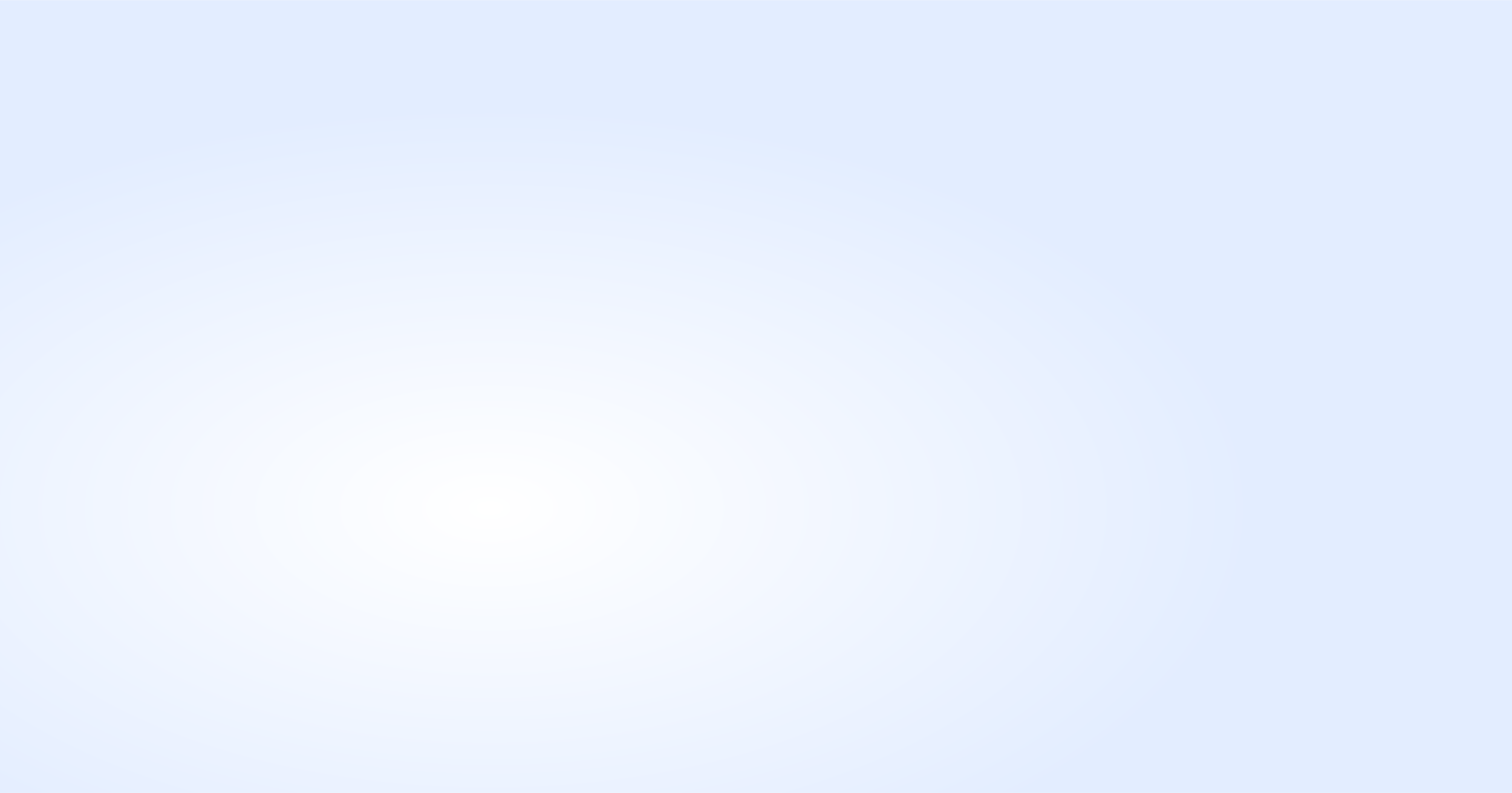 Support tickets – Why?
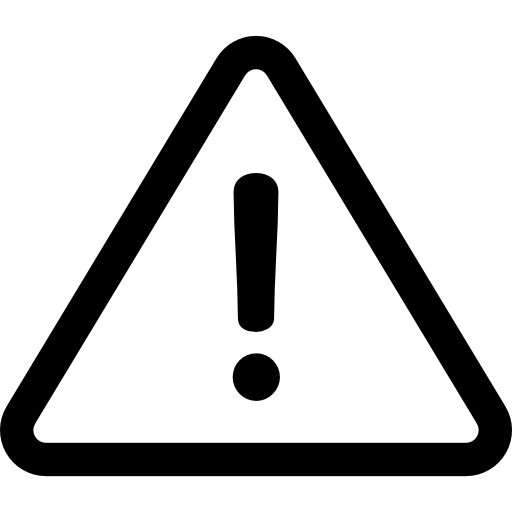 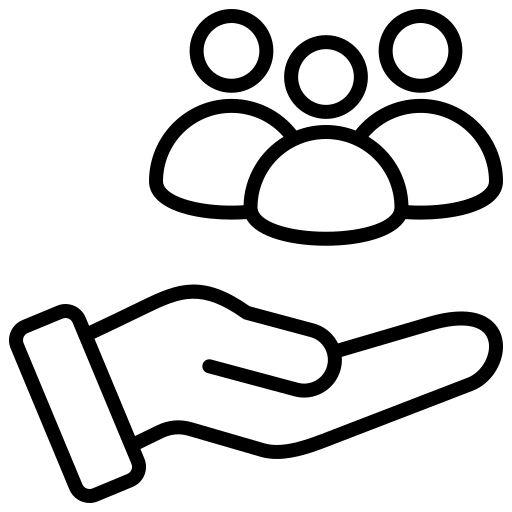 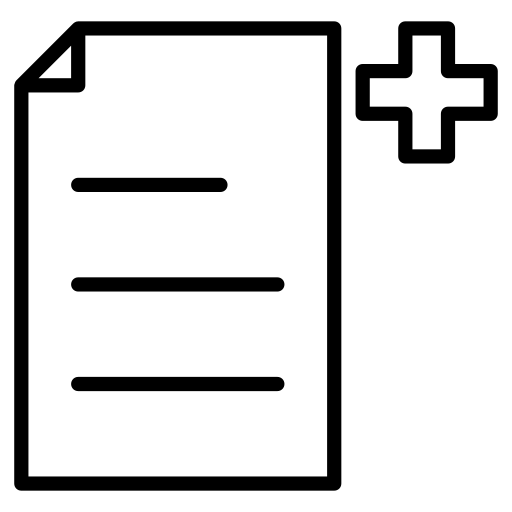 Product issues
New information
Services concern
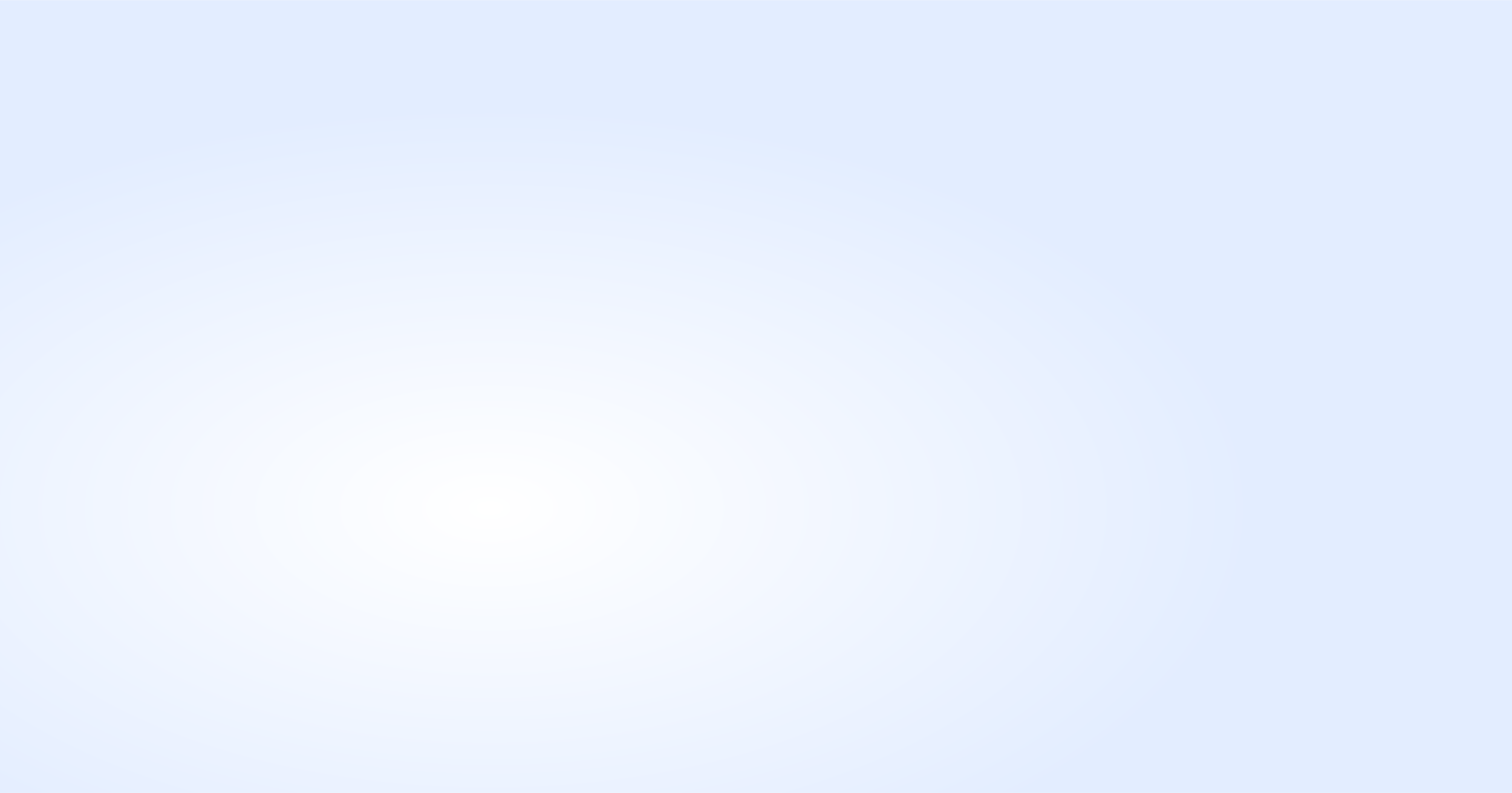 Support tickets – Product issues
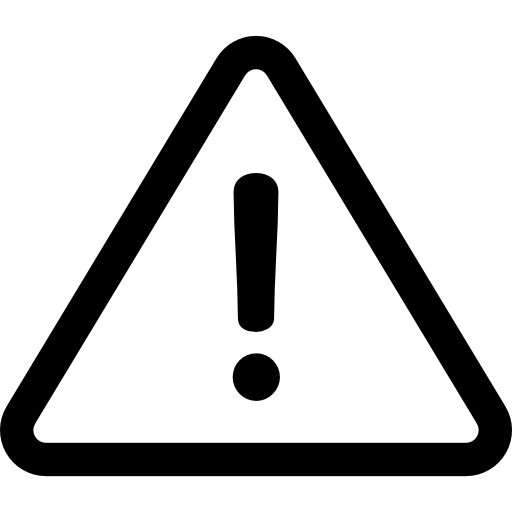 Product feature not working as intended
Do not know how to use a product feature
Troubleshooting problems
Product issues
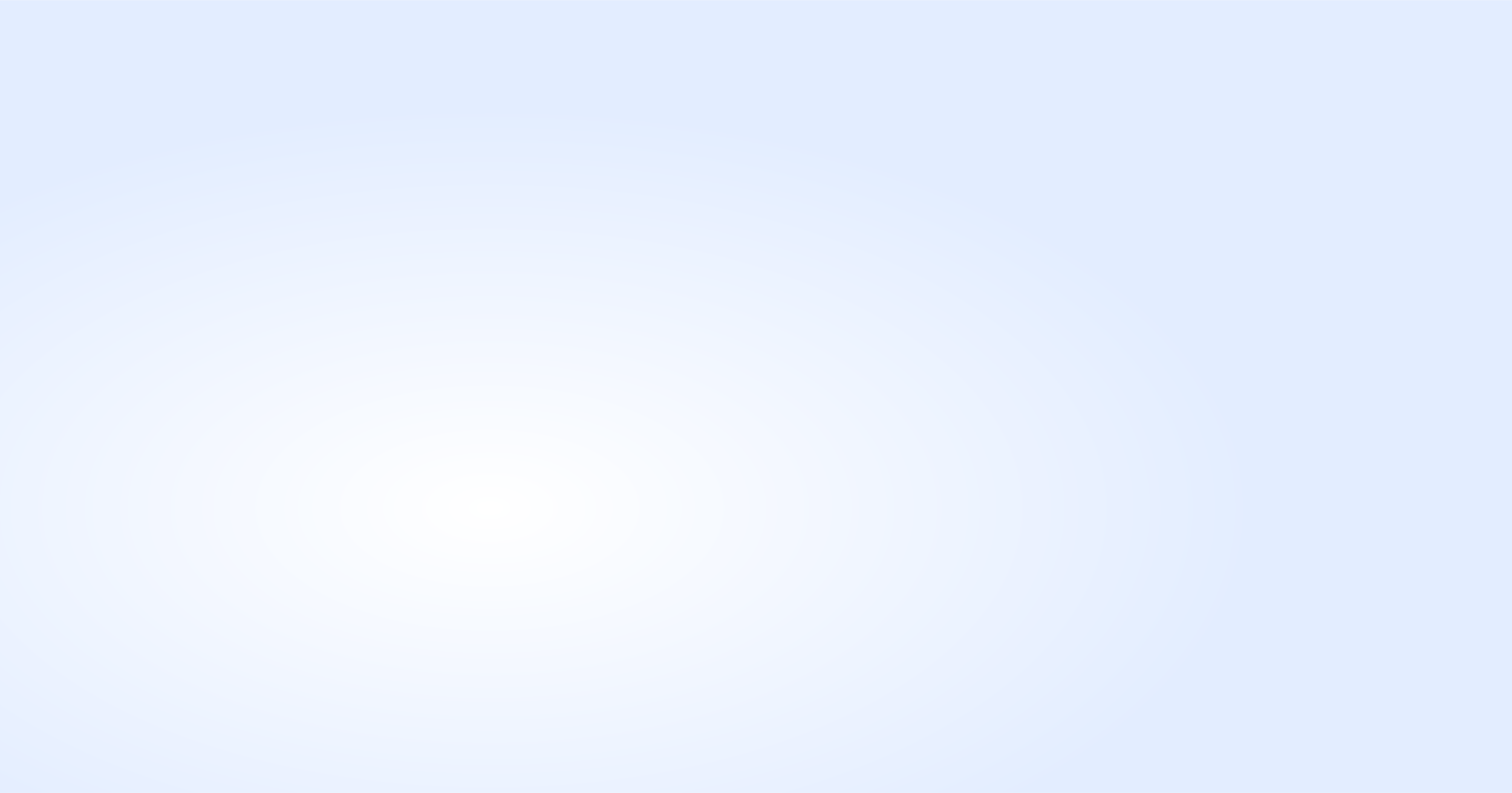 How?
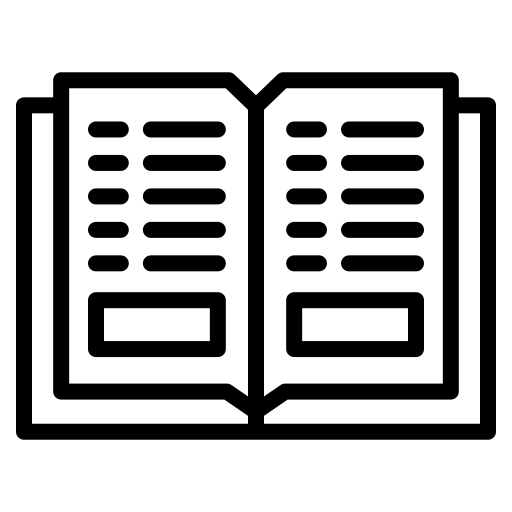 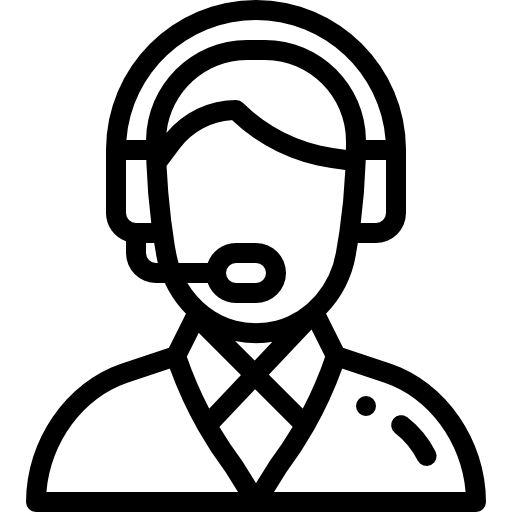 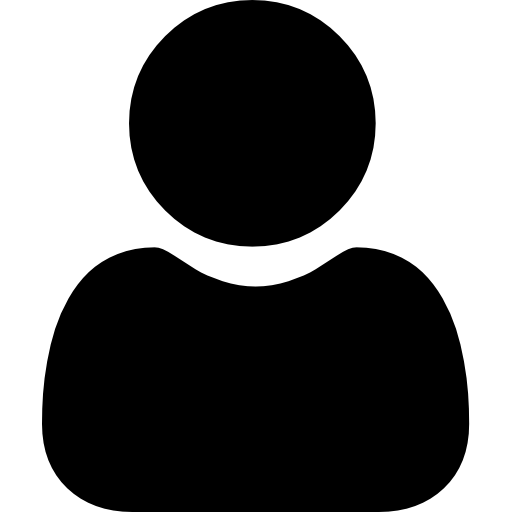 Support Agent
Internal KB
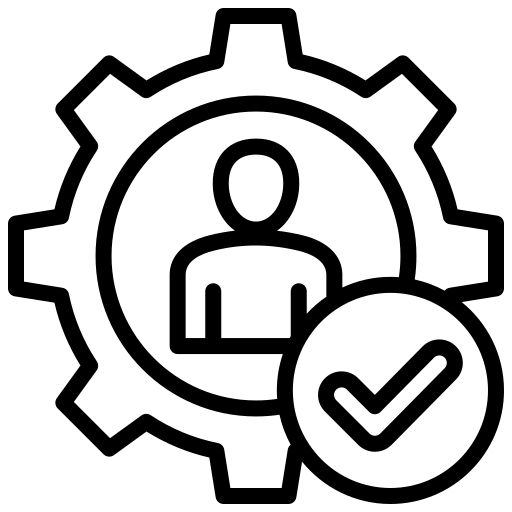 Customer
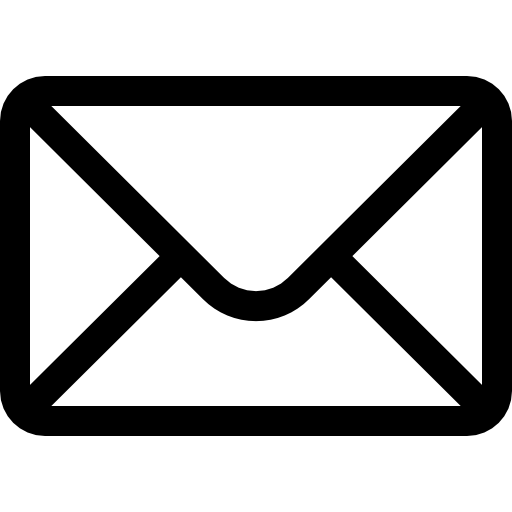 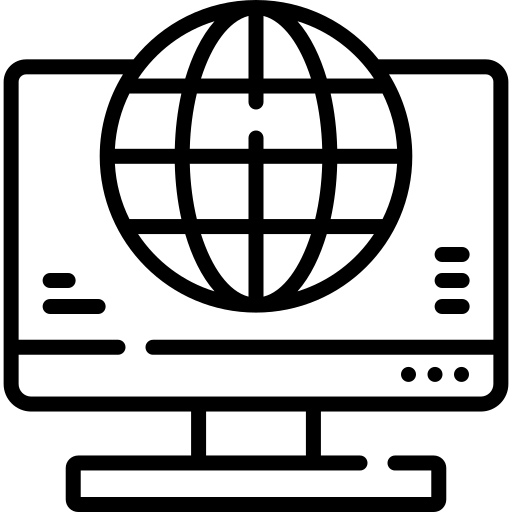 Subject Matter Expert
Support ticket
Support portal
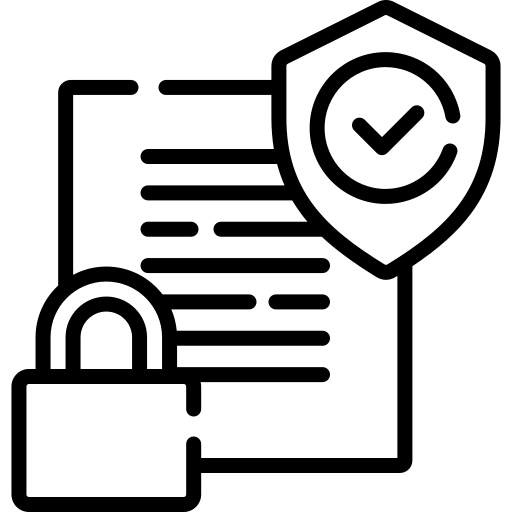 Private  docs
Support ticket – Repeated questions, complex questions
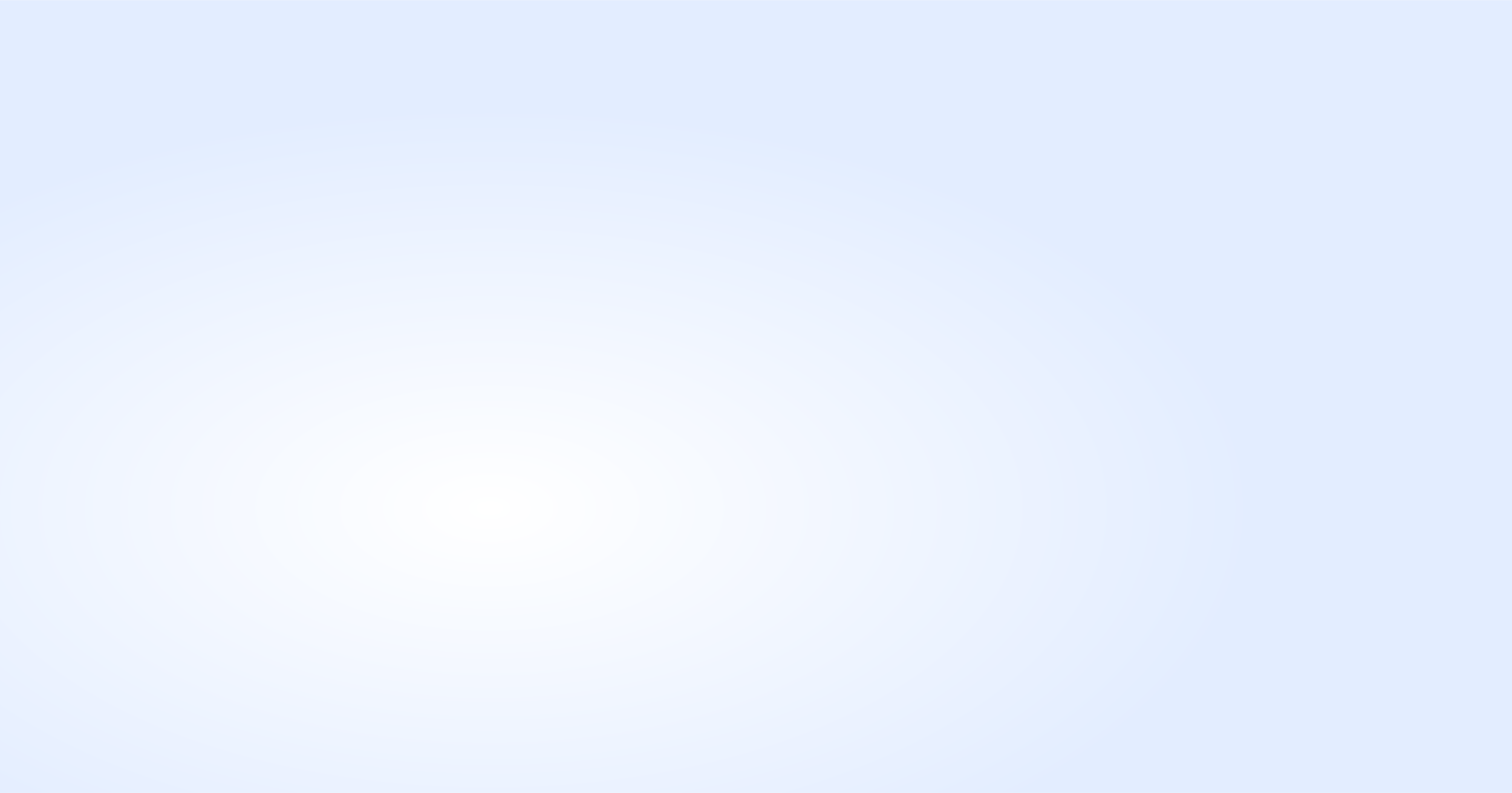 Support operations
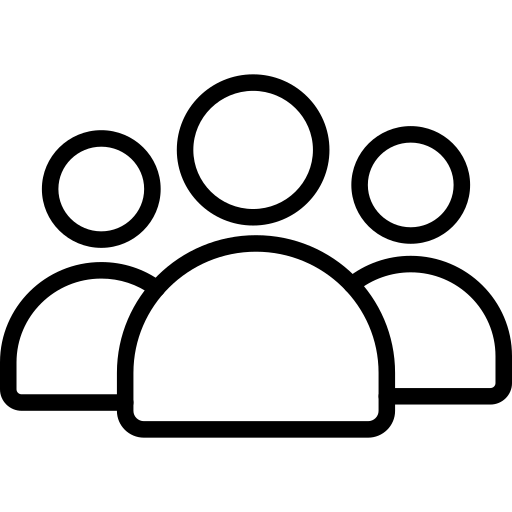 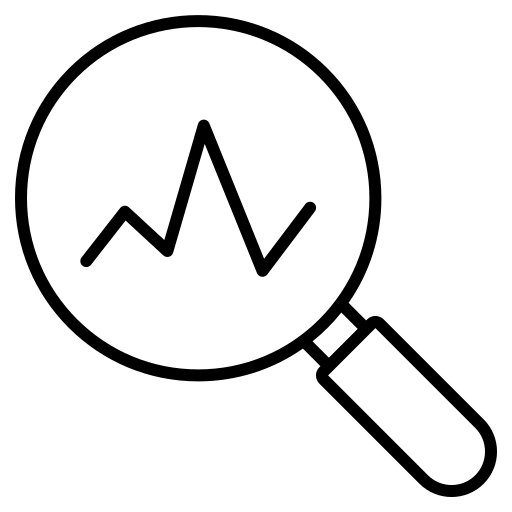 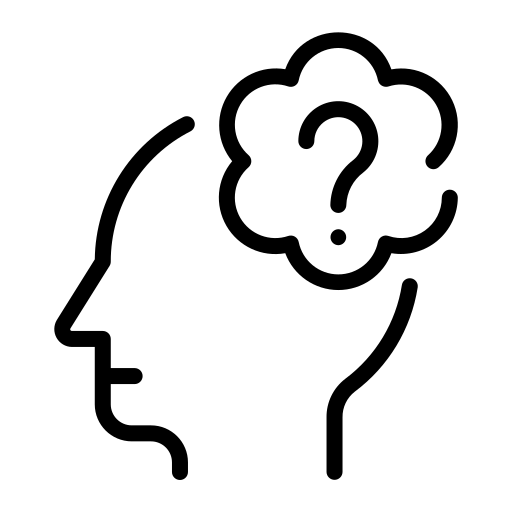 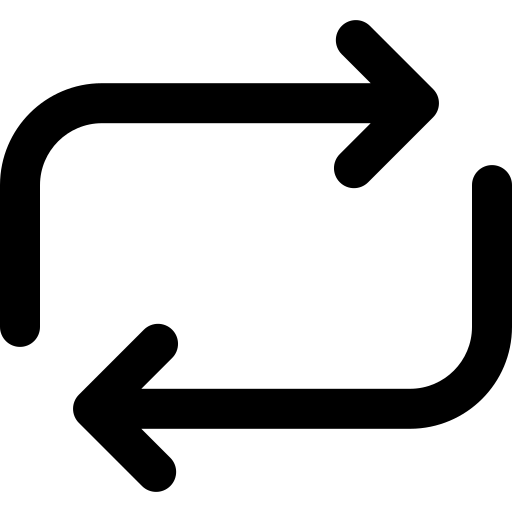 Repetitive questions

80% of queries
Complex questions

Longer waiting time
Peak demand

Rapid scaling
Sudden demand

Rare events
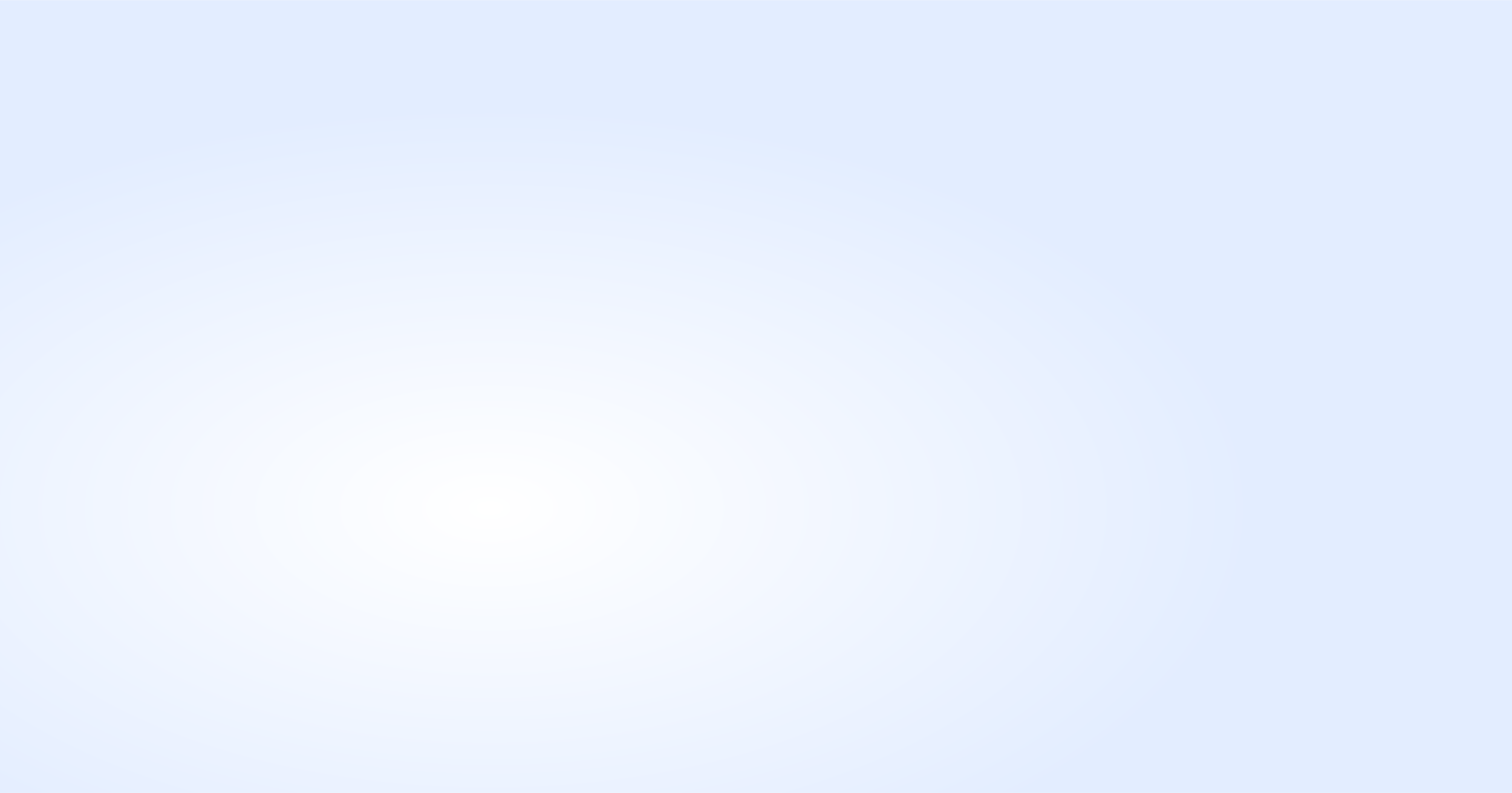 Service Level Agreement
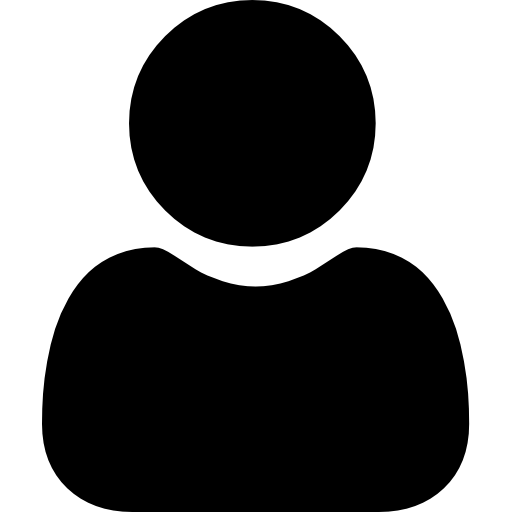 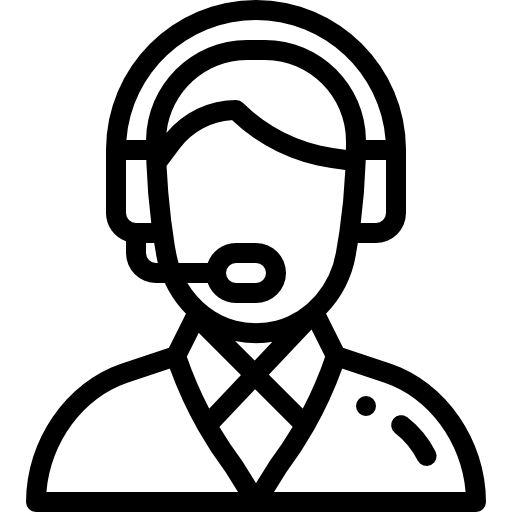 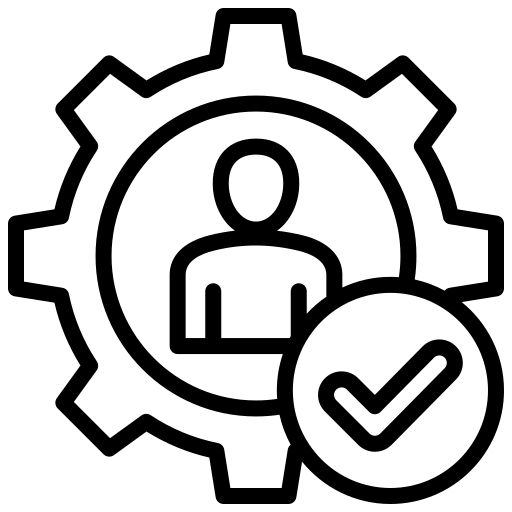 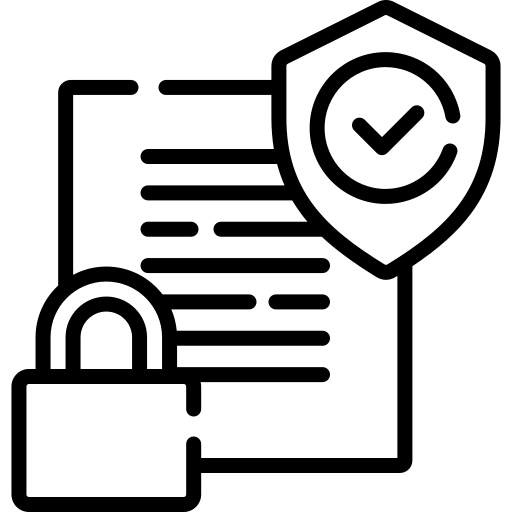 Resolution time

Customer satisfaction
Time-to-respond

Internal KPIs
Fix issues

Internal KPIs
Update content

Internal KPIs
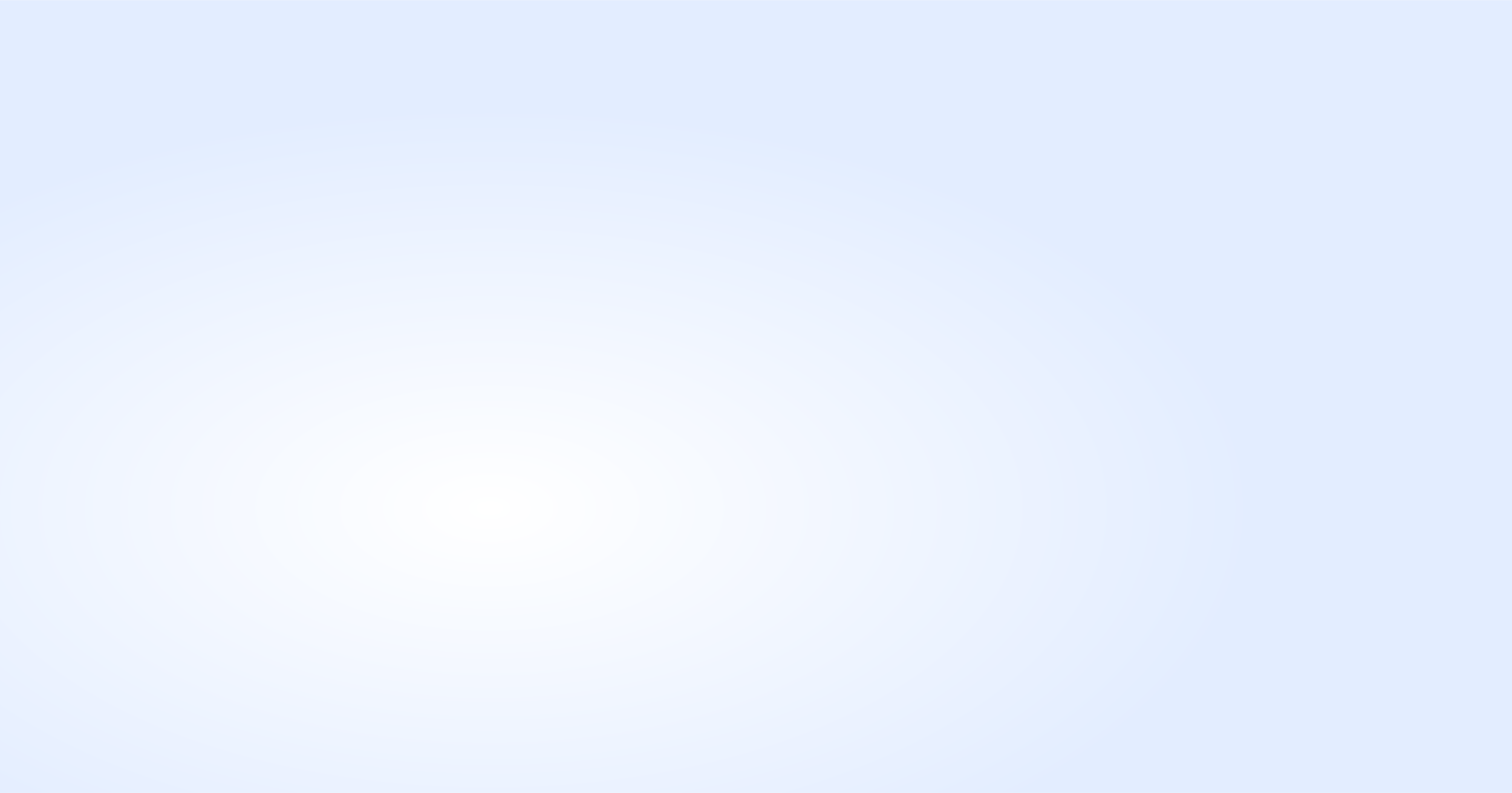 Business Metrics
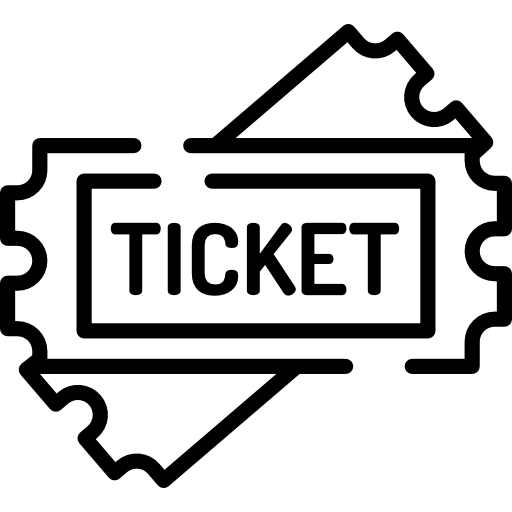 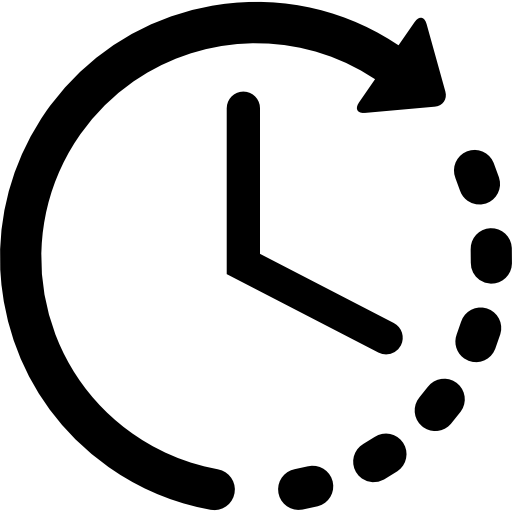 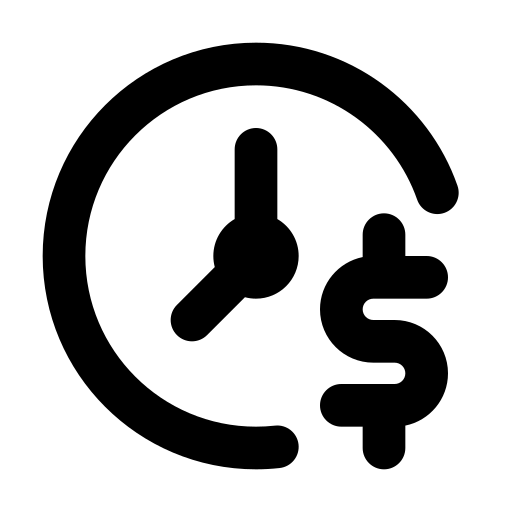 Reduce resolution time
Increase agent’ productivity
Reduction of support tickets
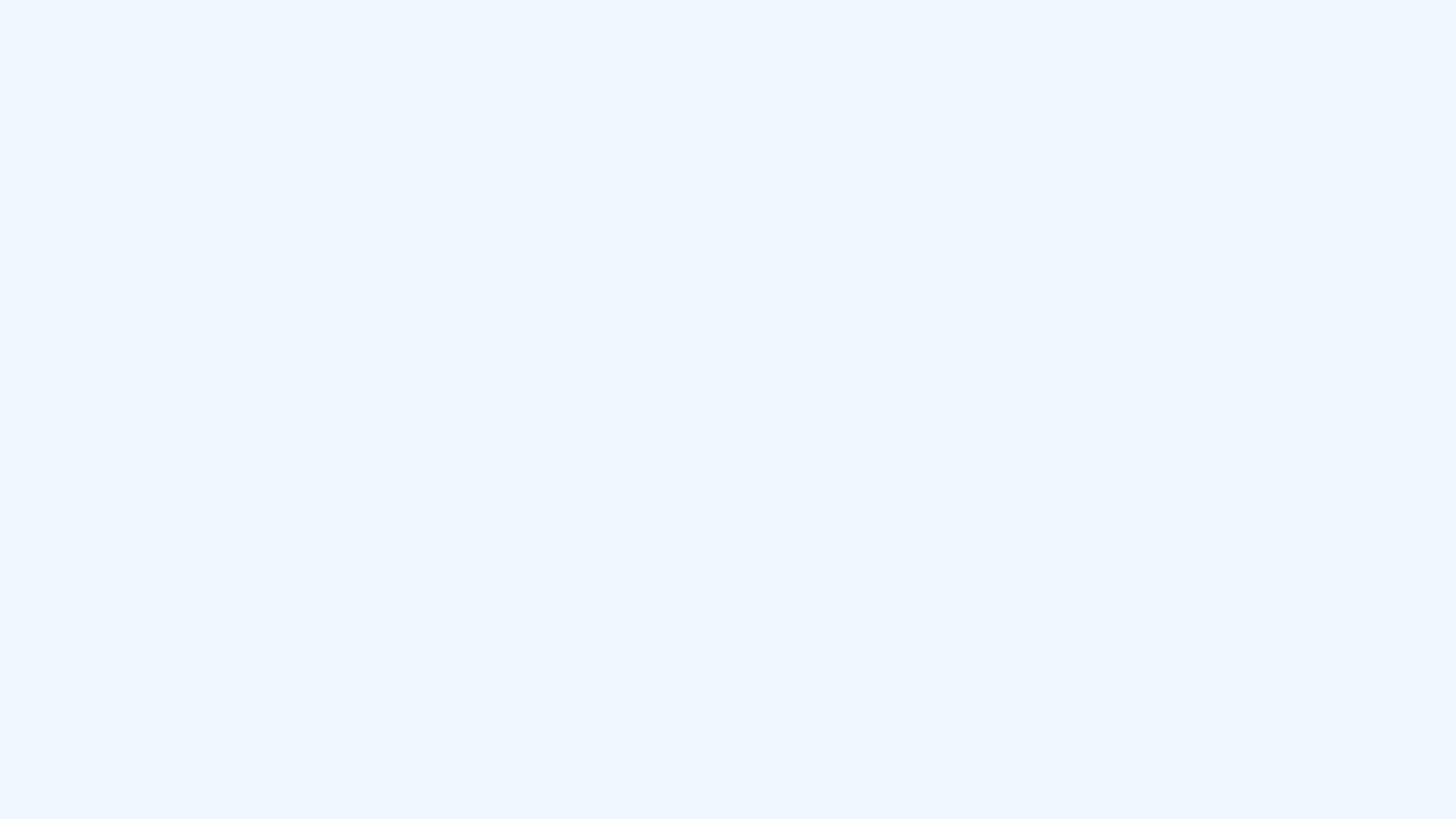 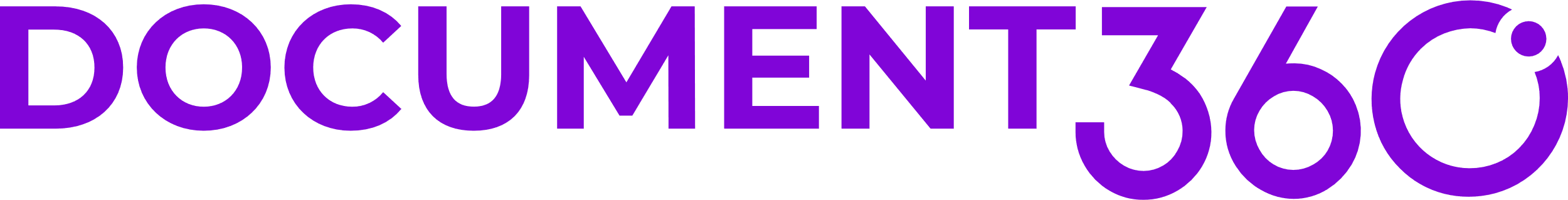 Session 2
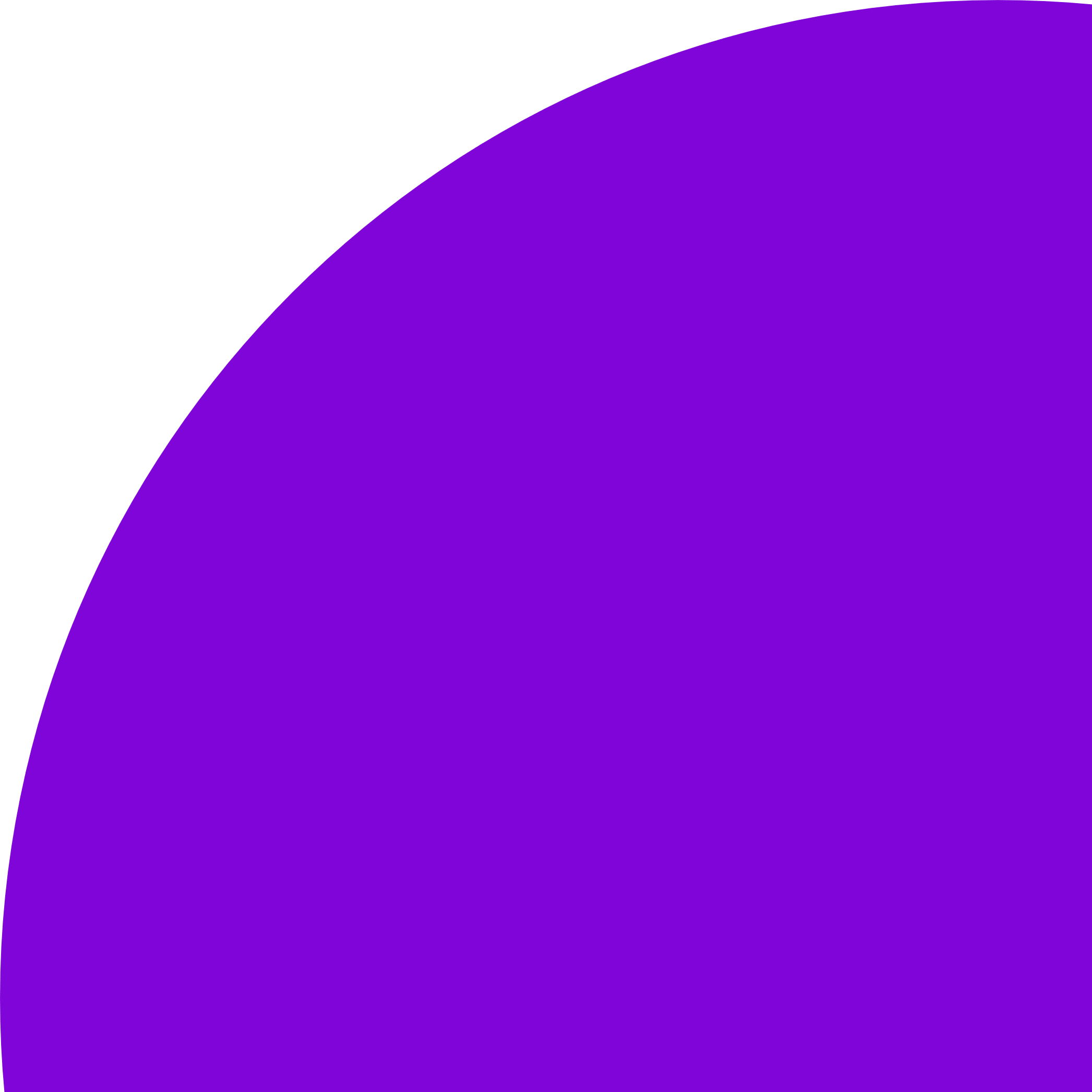 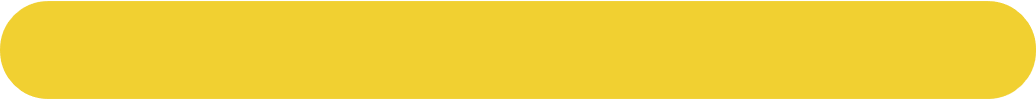 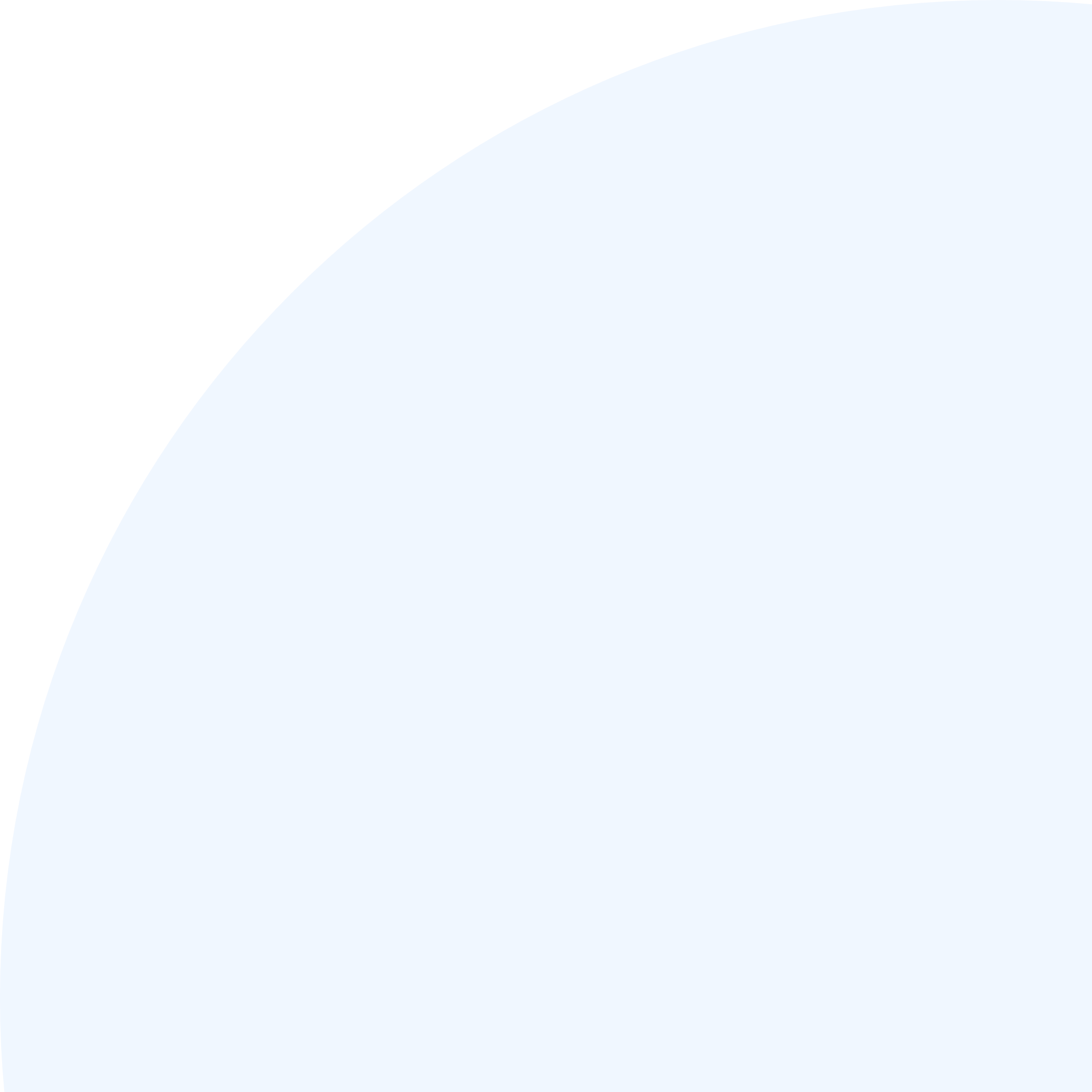 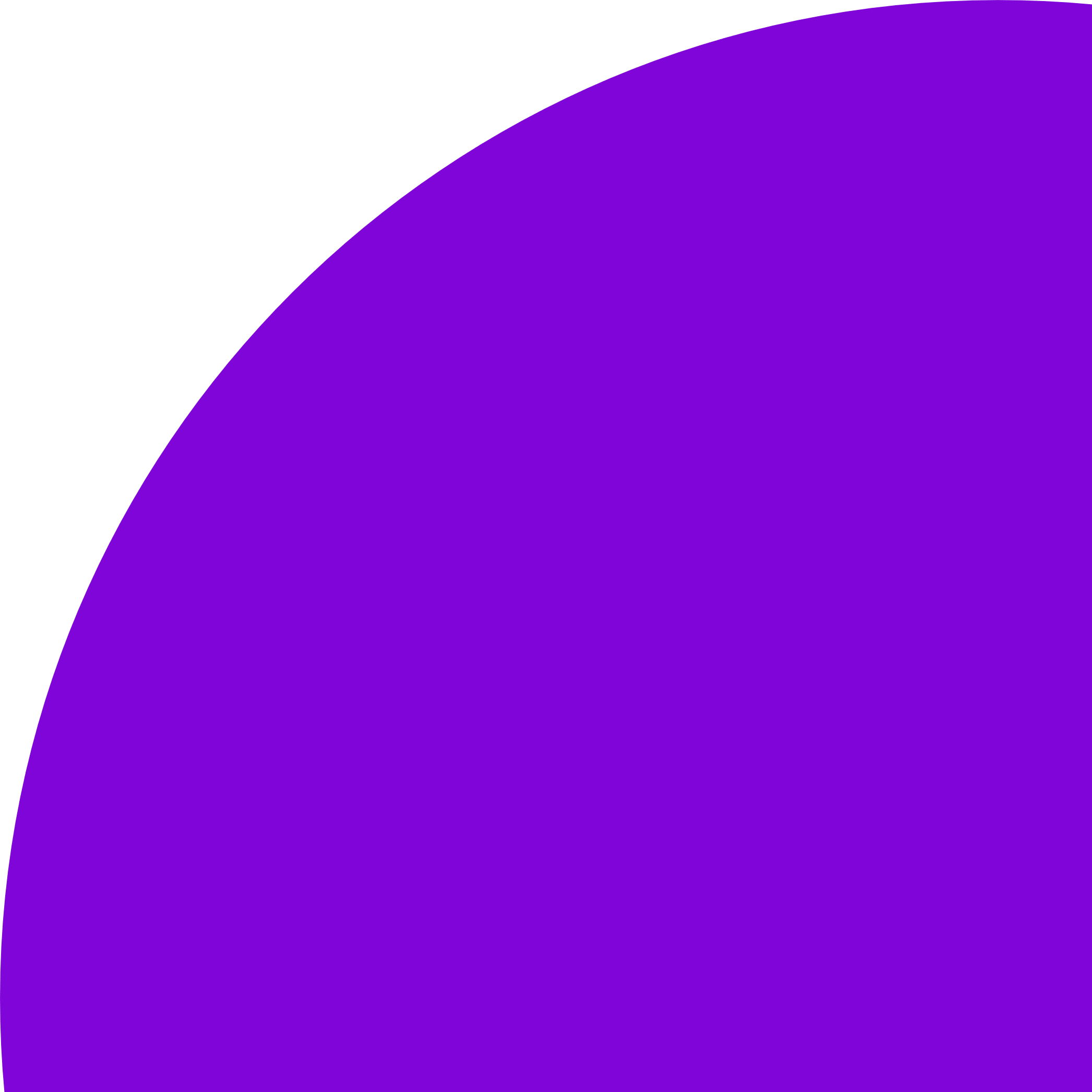 [Speaker Notes: Session 1]
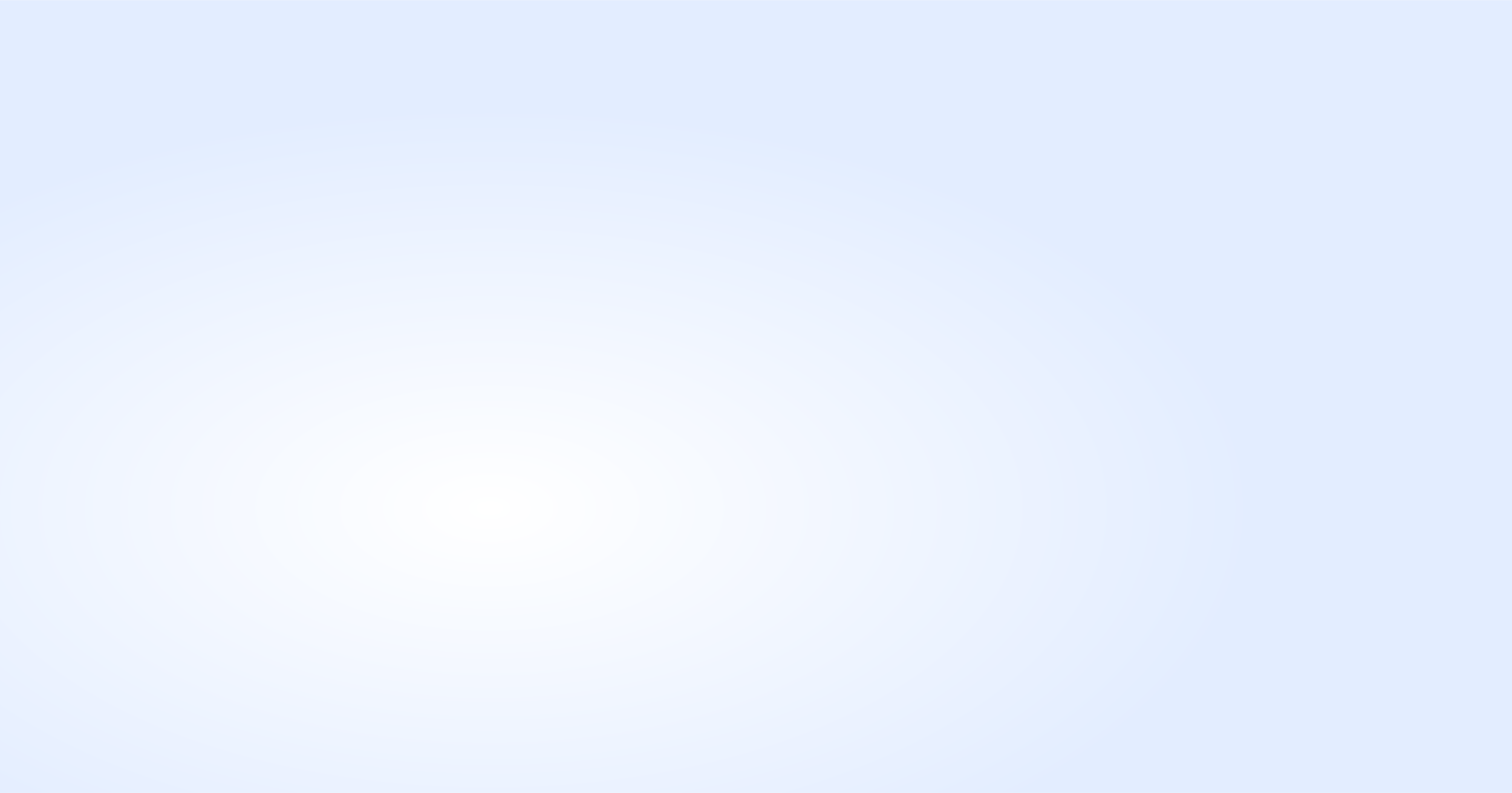 Importance of Knowledge Base
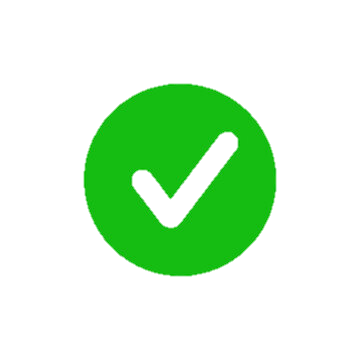 Information repository
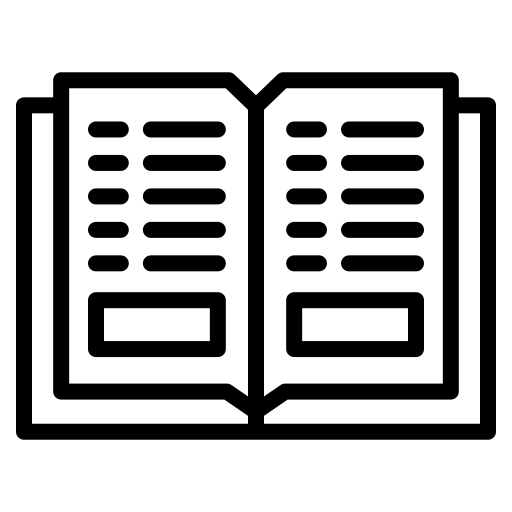 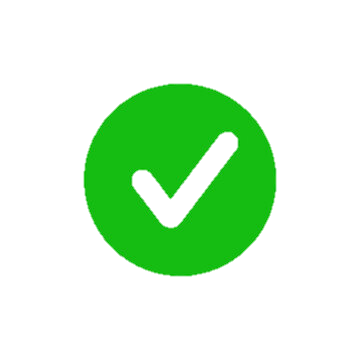 Mixed access
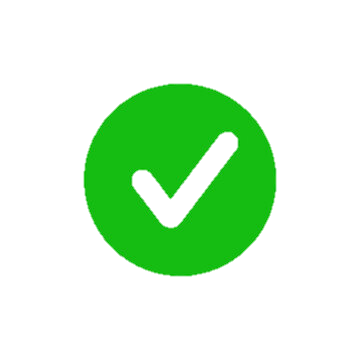 Trusted contributors
Knowledge base
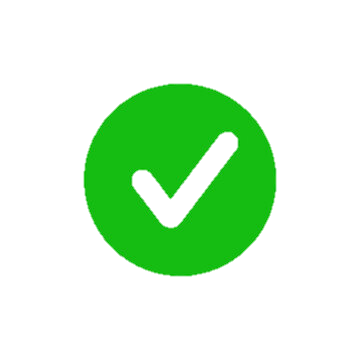 Self-service
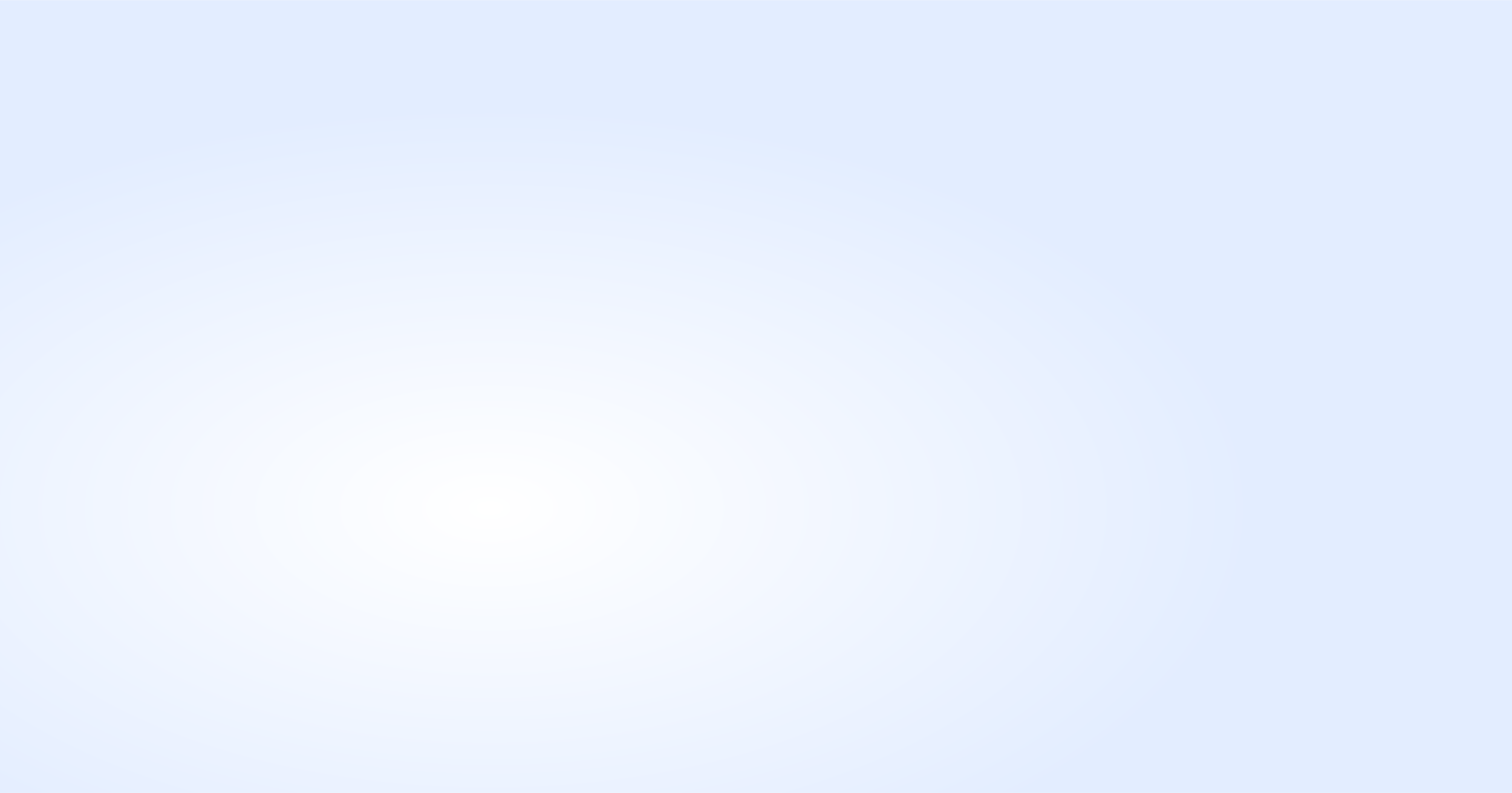 Information Discovery
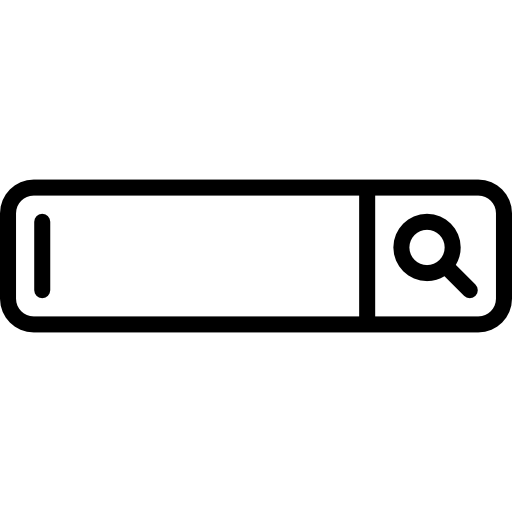 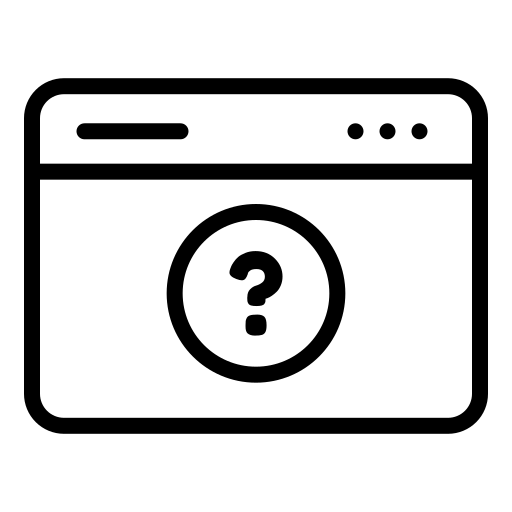 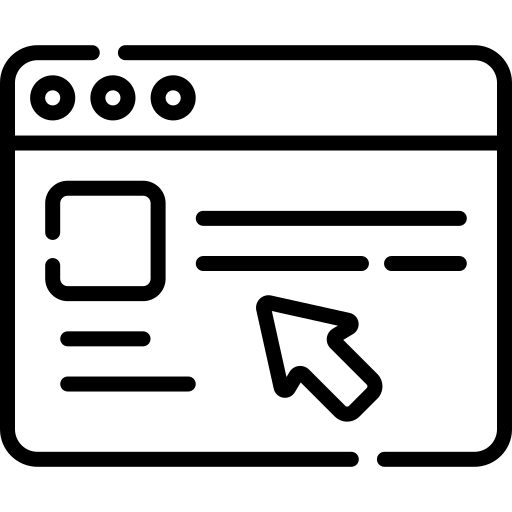 In-app help
Search engine
Documentation site
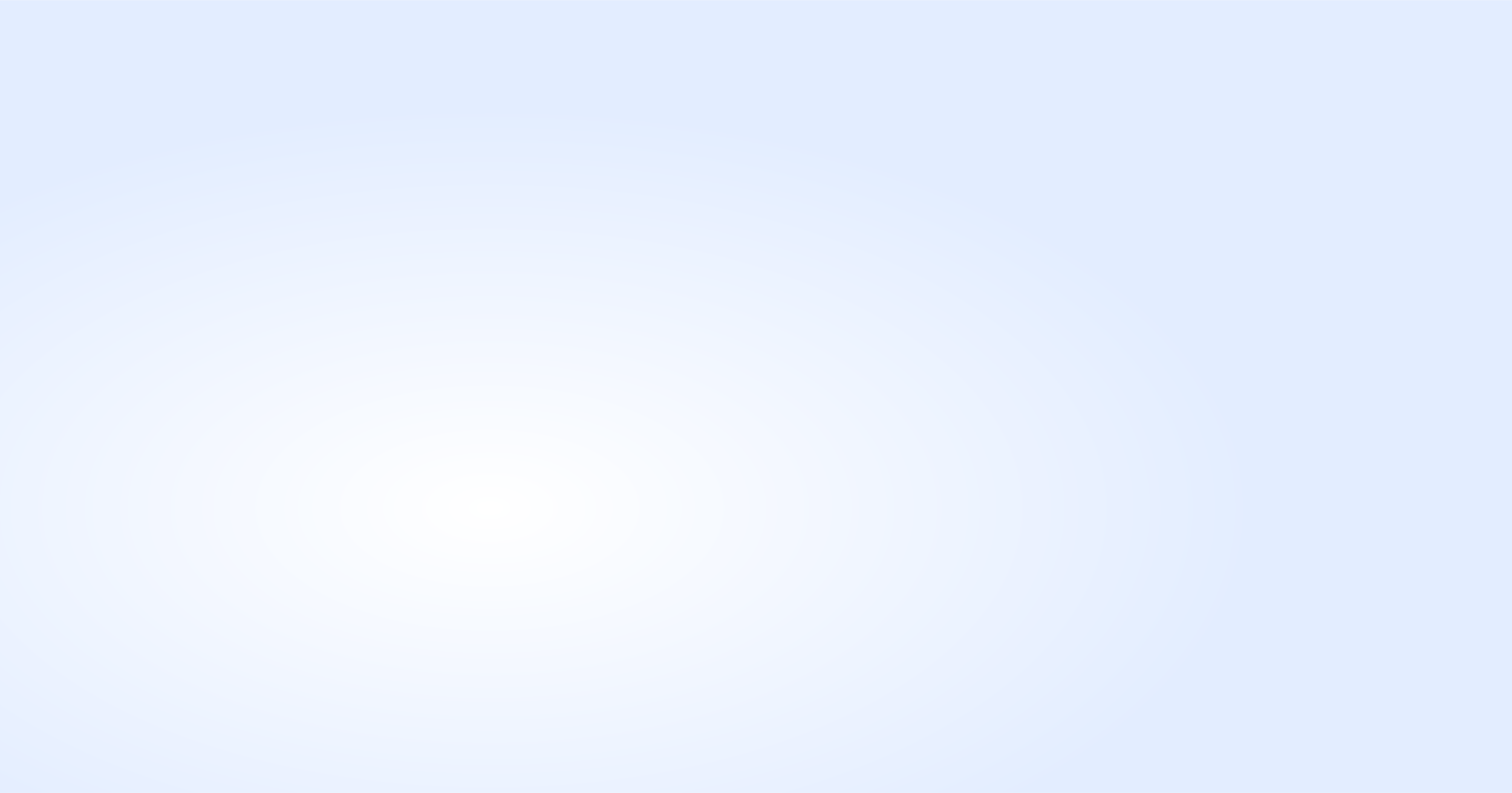 Self -service
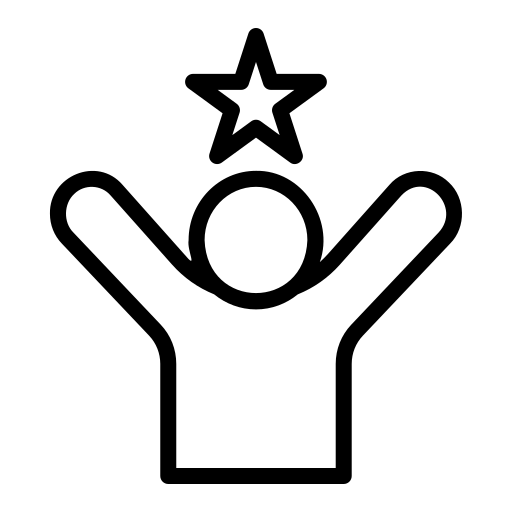 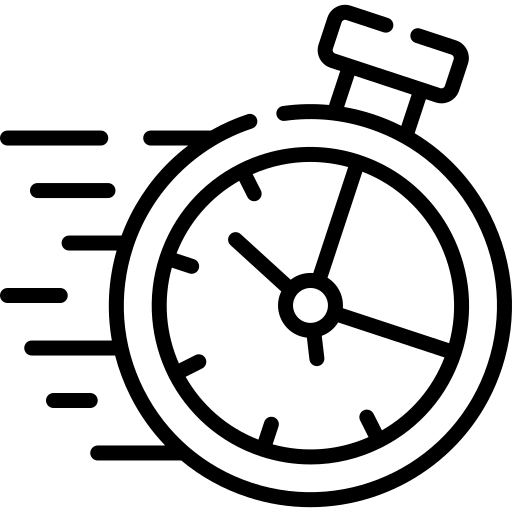 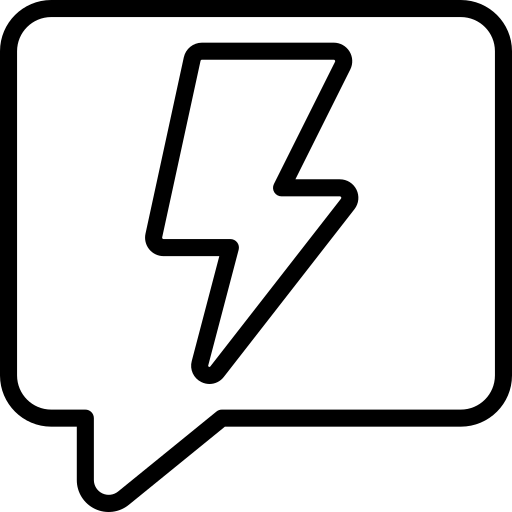 Do things quickly
No waiting time
Independent
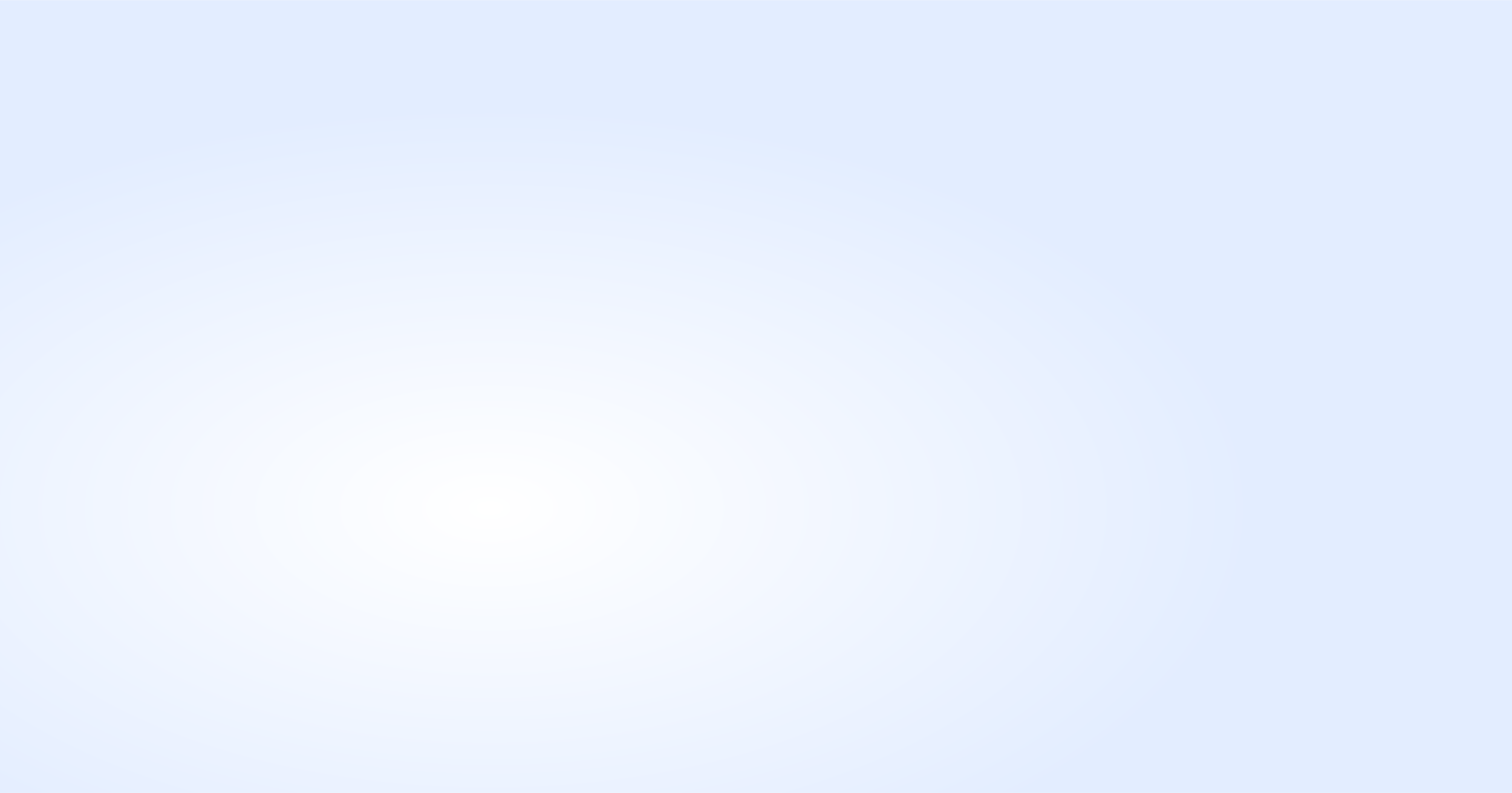 Build Knowledge Base
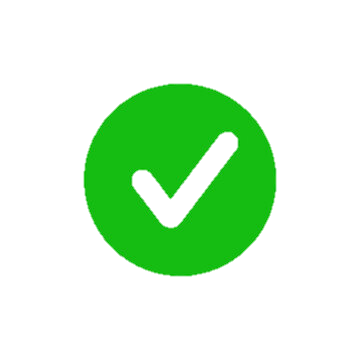 Comprehensive information
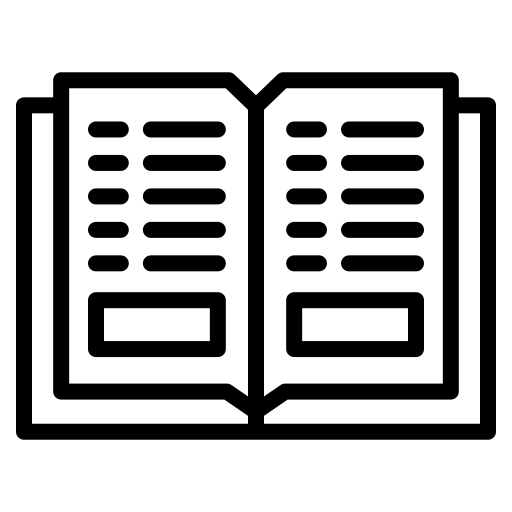 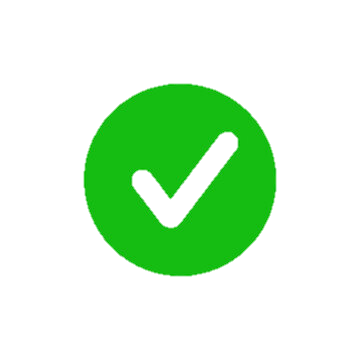 Any device, any format, any time
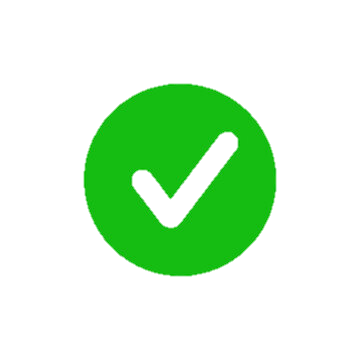 Optimize content distribution
Knowledge base
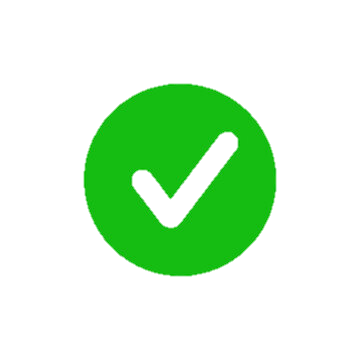 Help customers
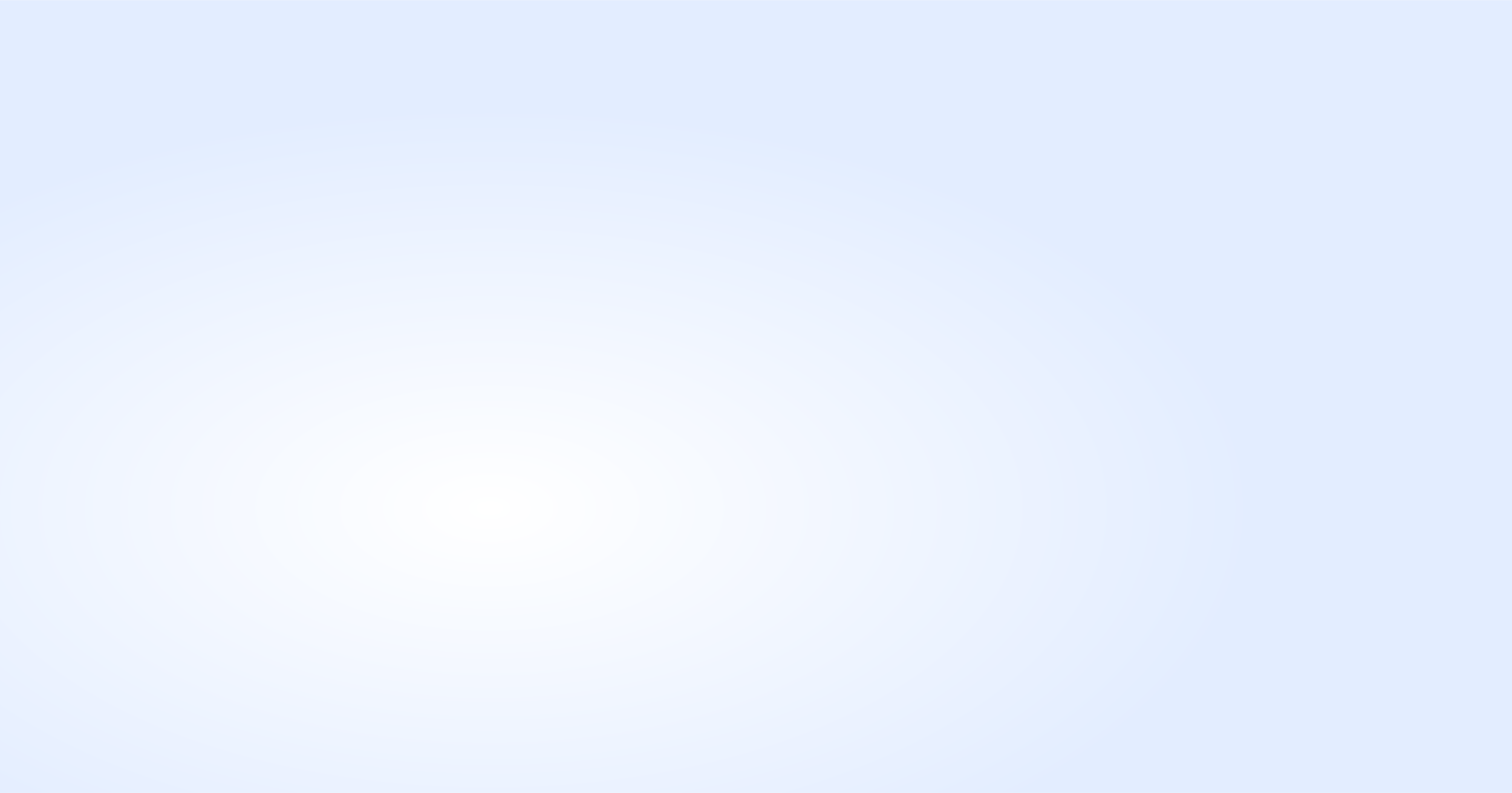 Knowledge Base Features
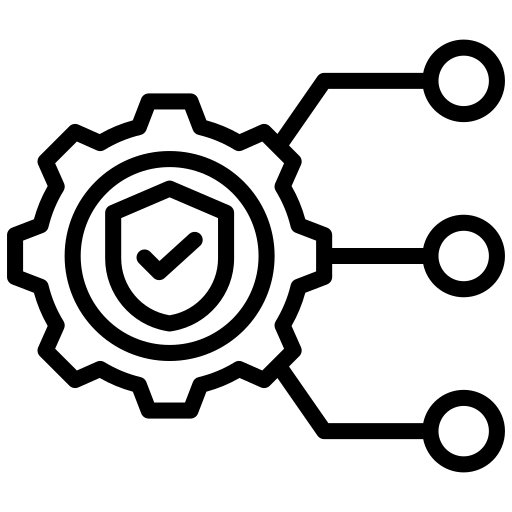 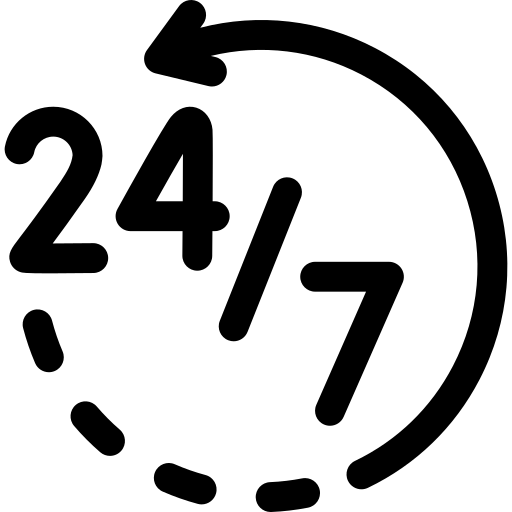 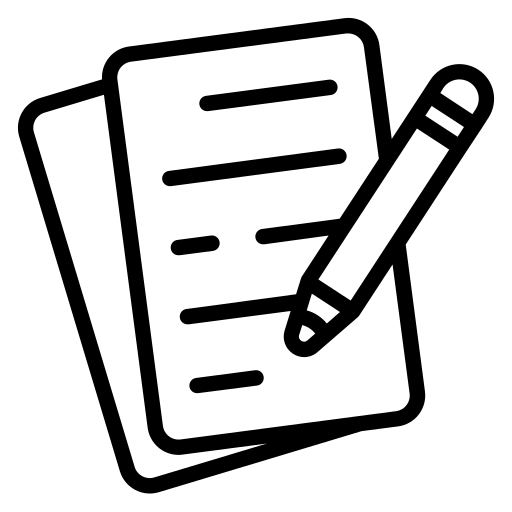 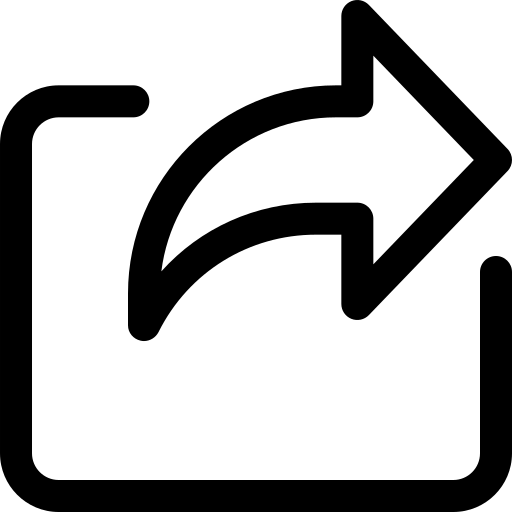 Content creation

Quick
Content sharing

Easy
Content availability

Reliable
Integration

Support tools
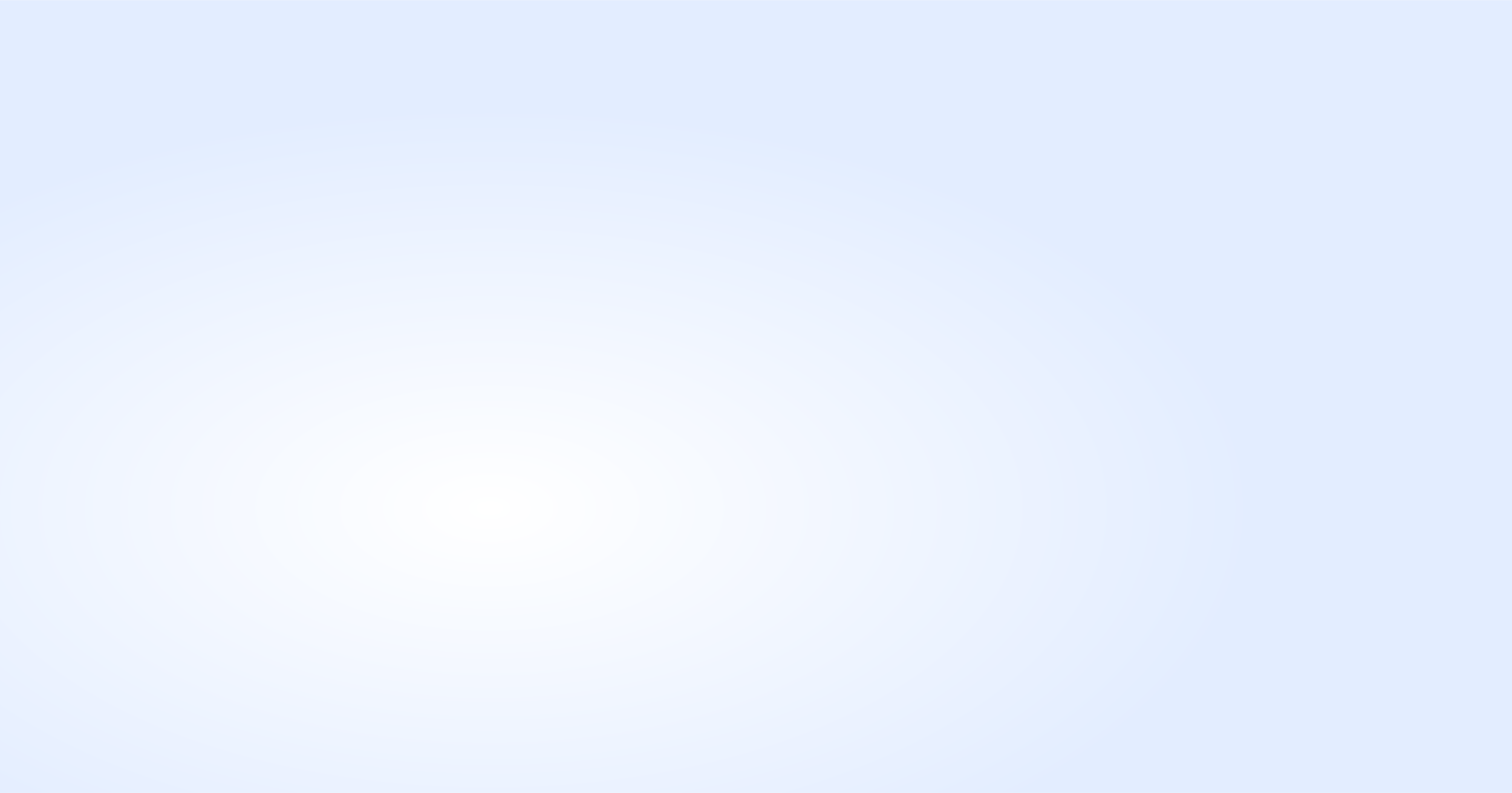 Role of GenAI capability
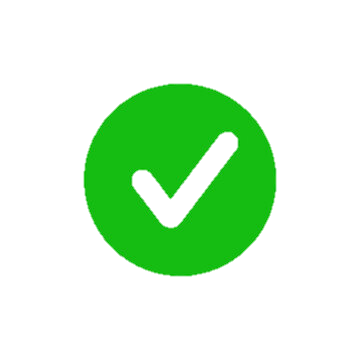 Create article outline
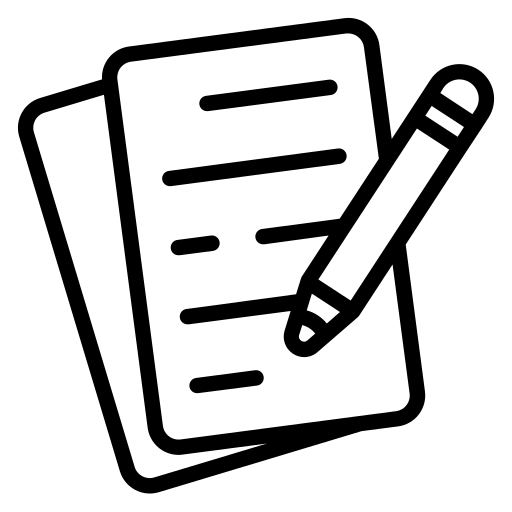 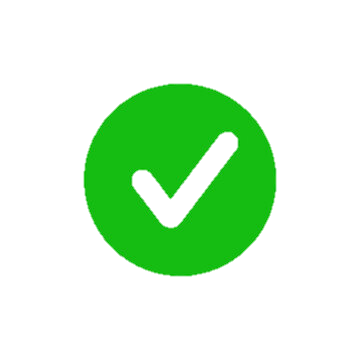 Create articles from resolved support tickets
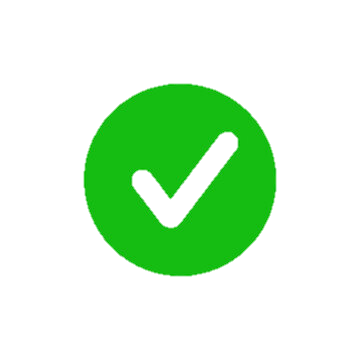 Uniform tone for consistency
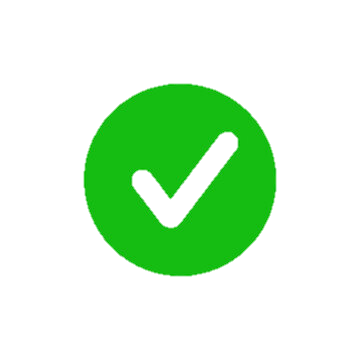 Consistent glossary terms
Content creation
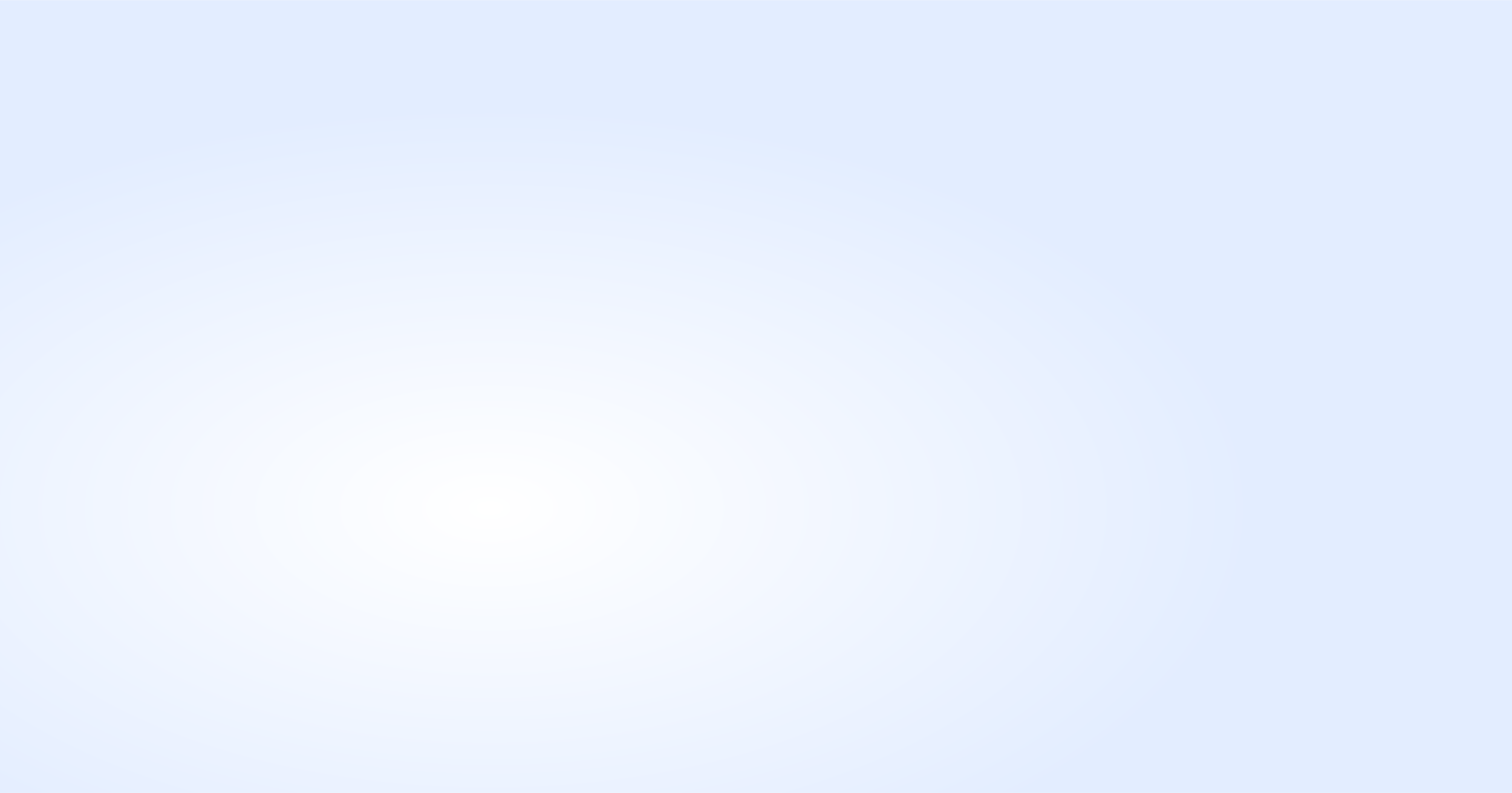 Role of GenAI capability
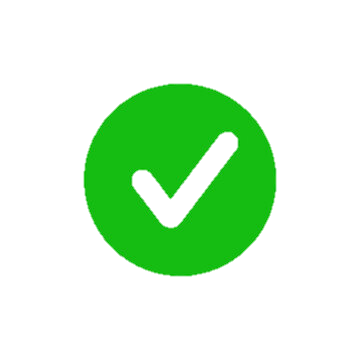 ChatGPT-like chatbot
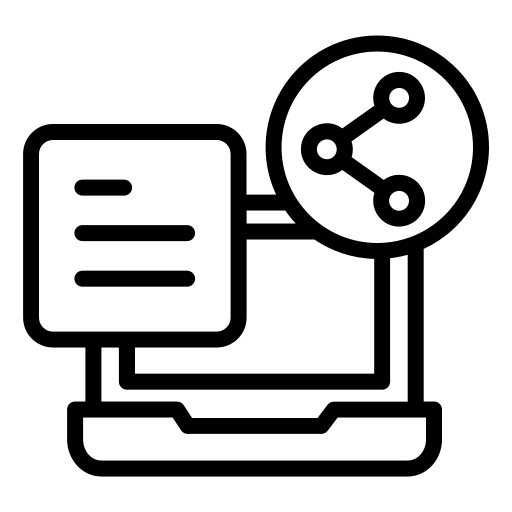 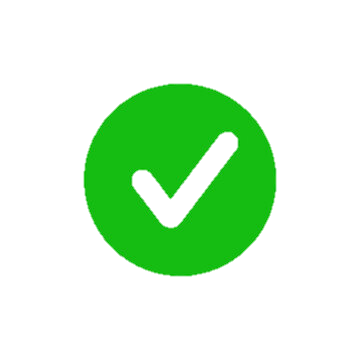 Accurate response to customer query
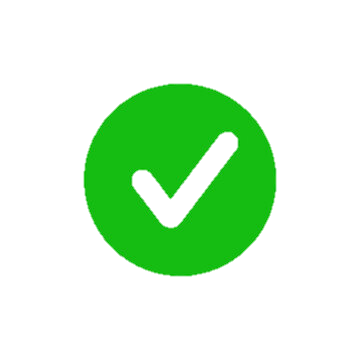 Ability to accomplish tasks
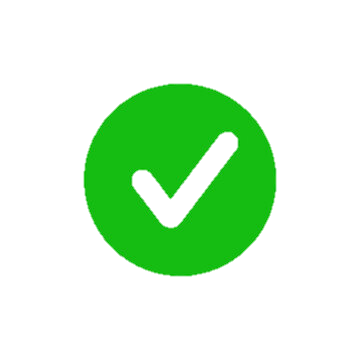 Powerful automated workflows
Content sharing
GenAI-Optimized process
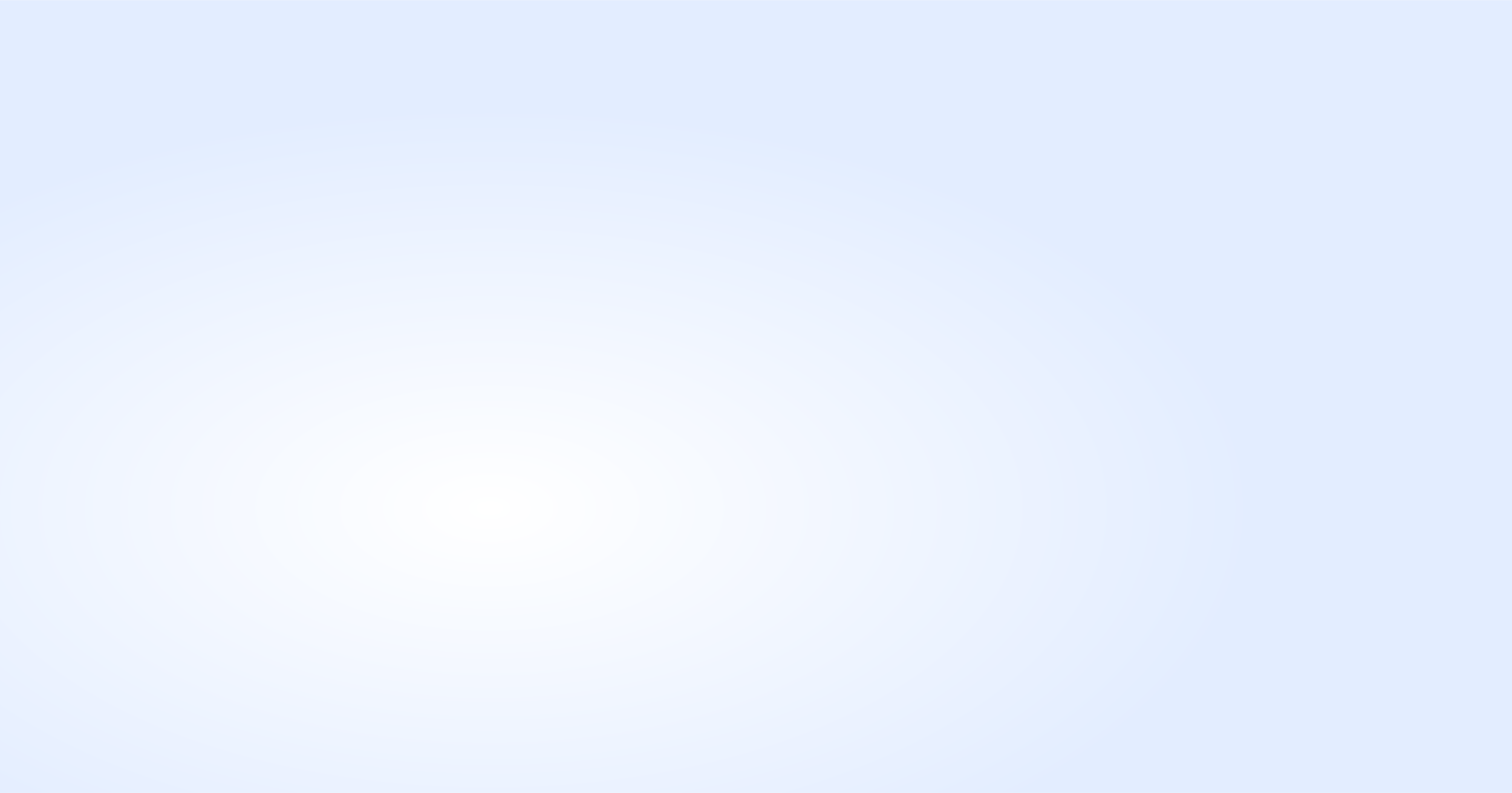 Article create / update
Content consumption
Publish
Feedback
Other channels
Article feedback
Support tickets
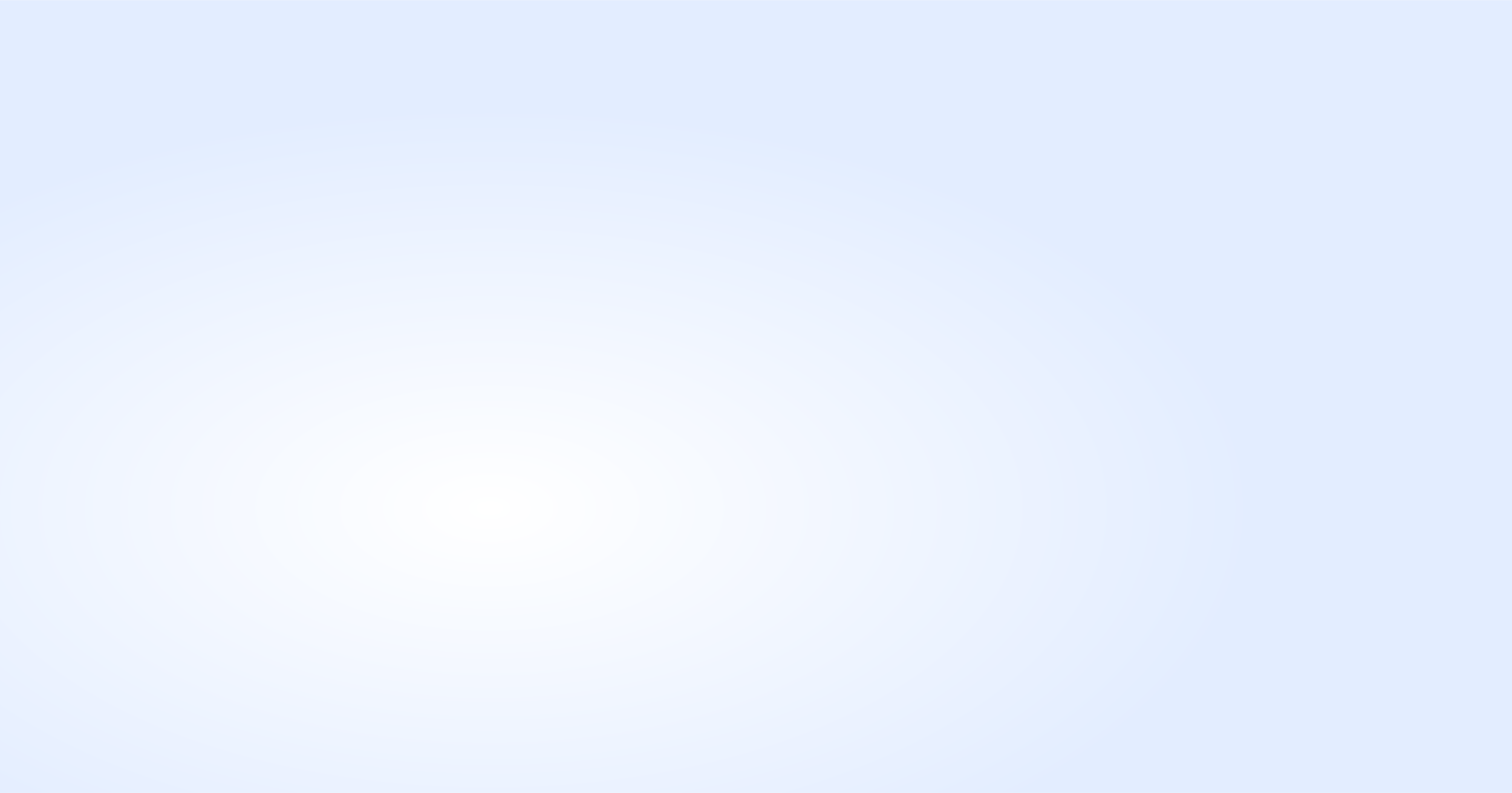 Benefits
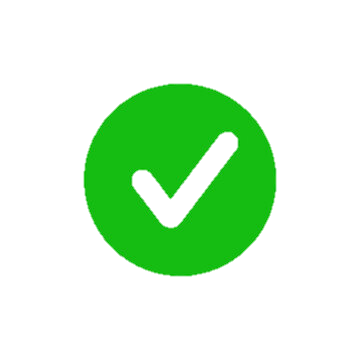 Proactive approach to customer service
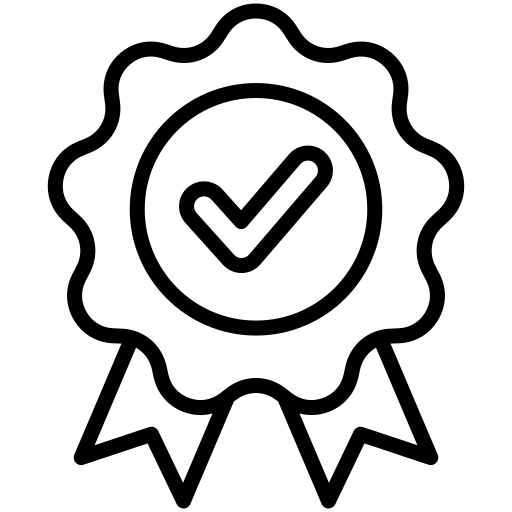 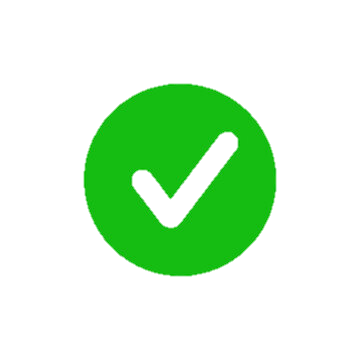 Customer education
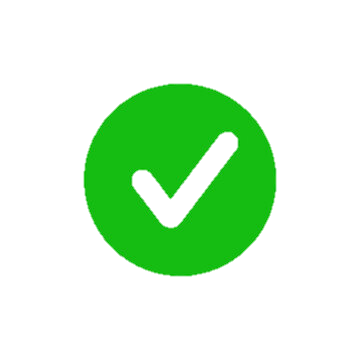 Interactive documentation
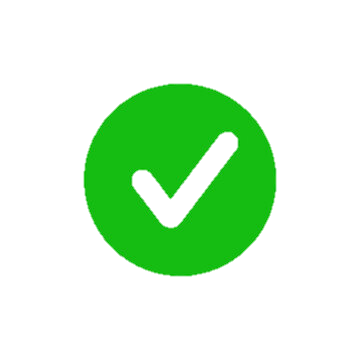 Increased customer satisfaction
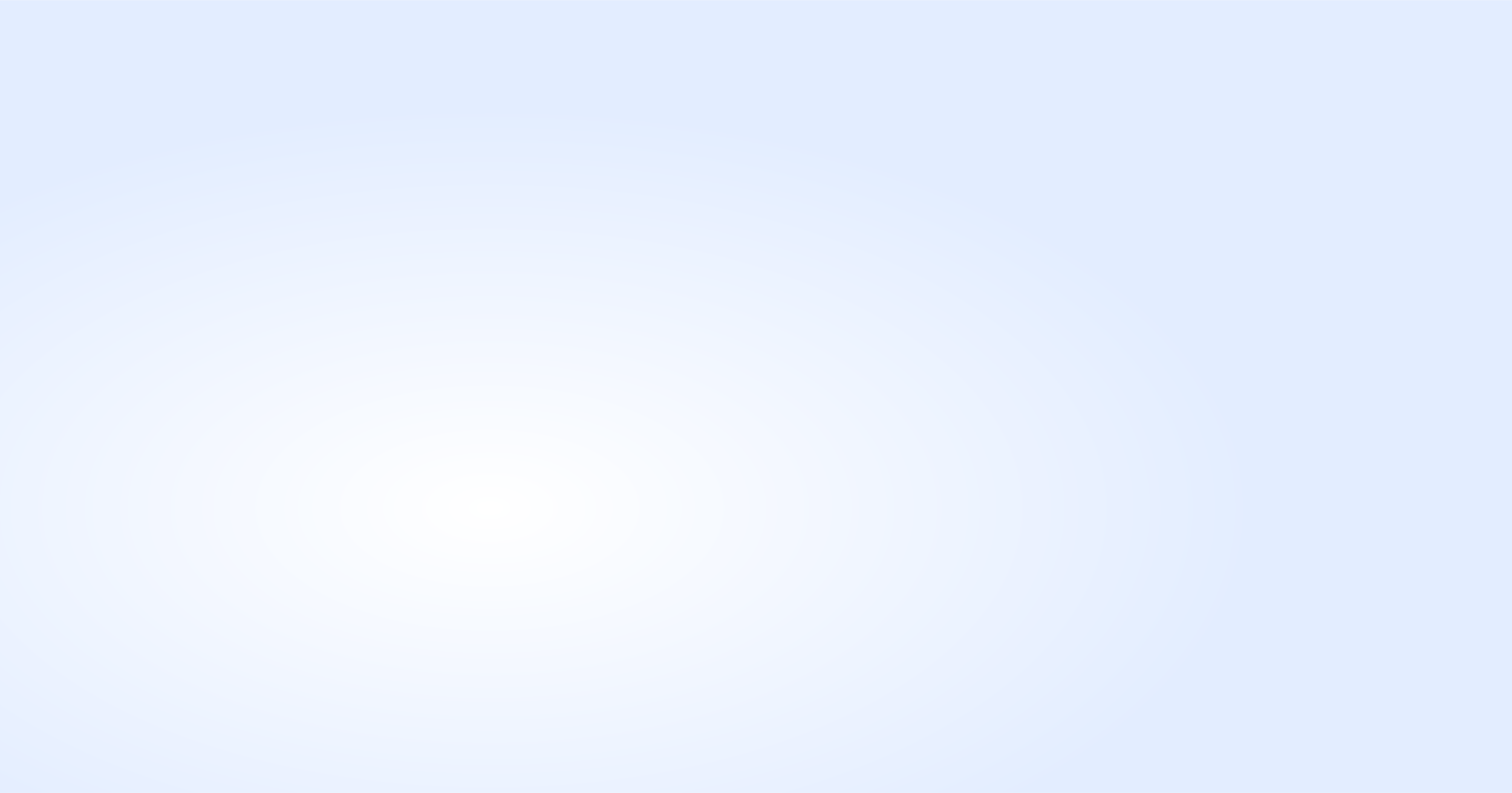 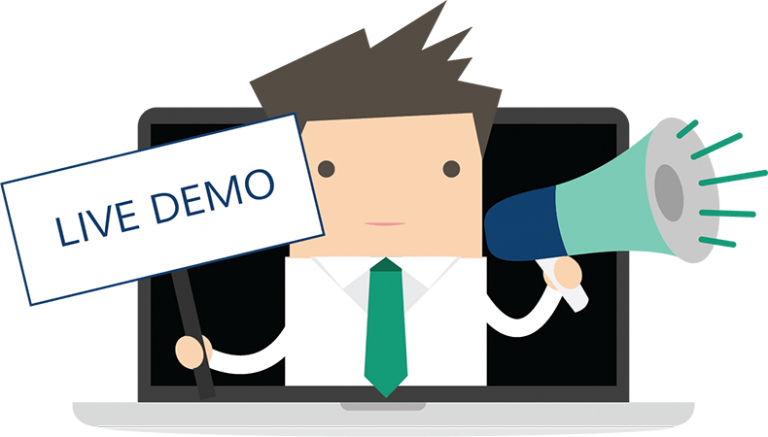 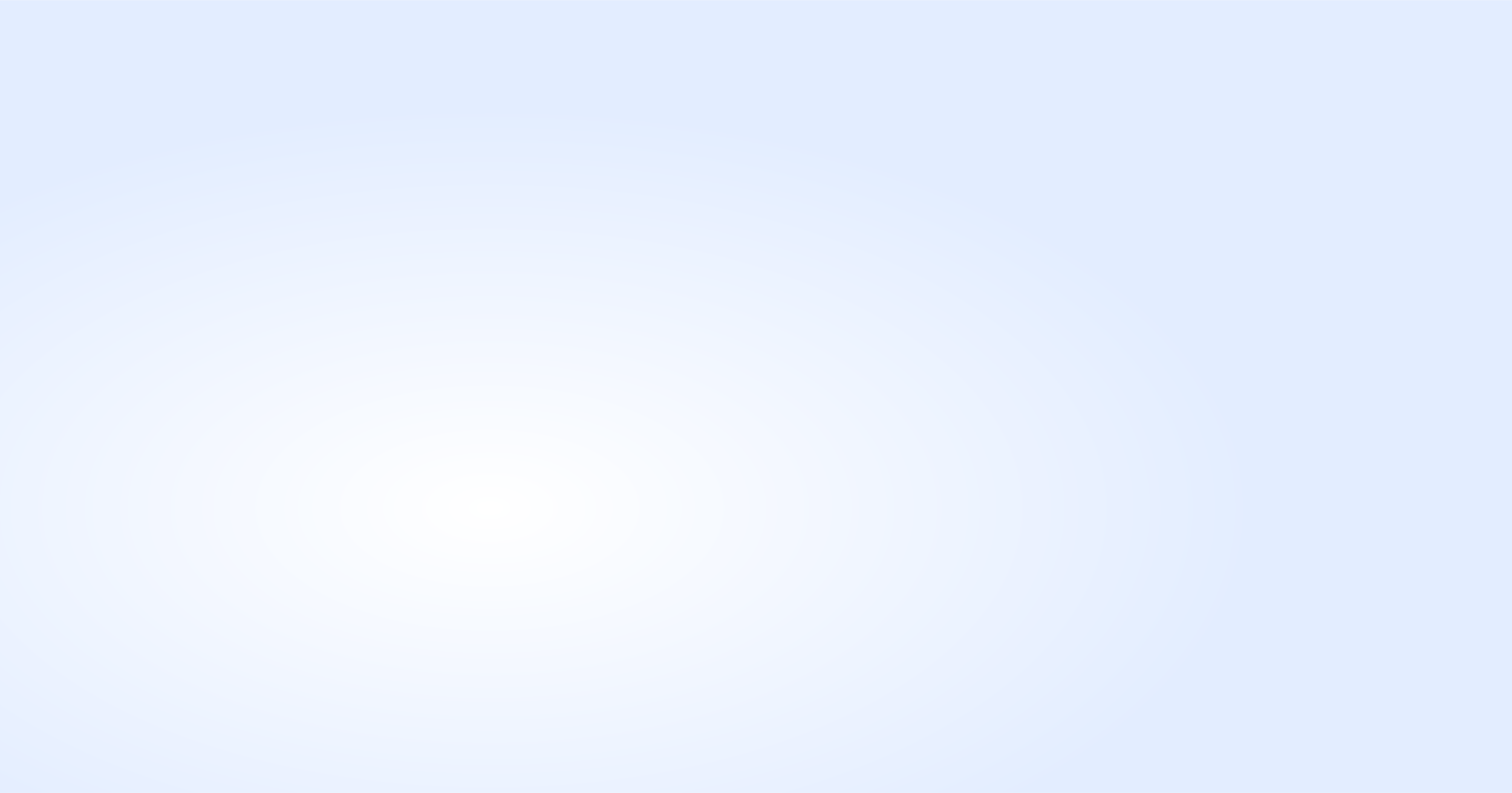 Customer success story
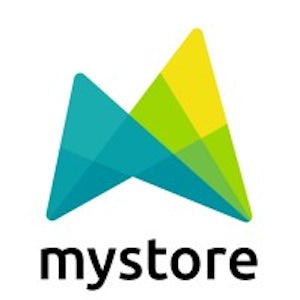 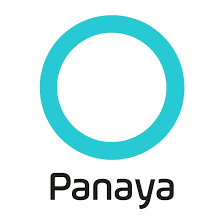 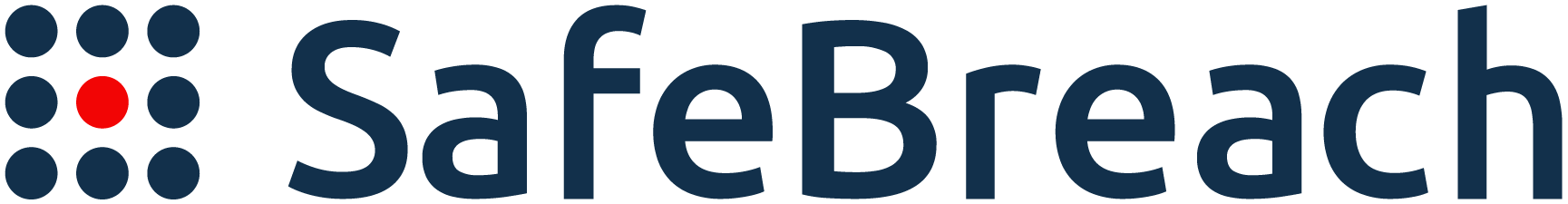 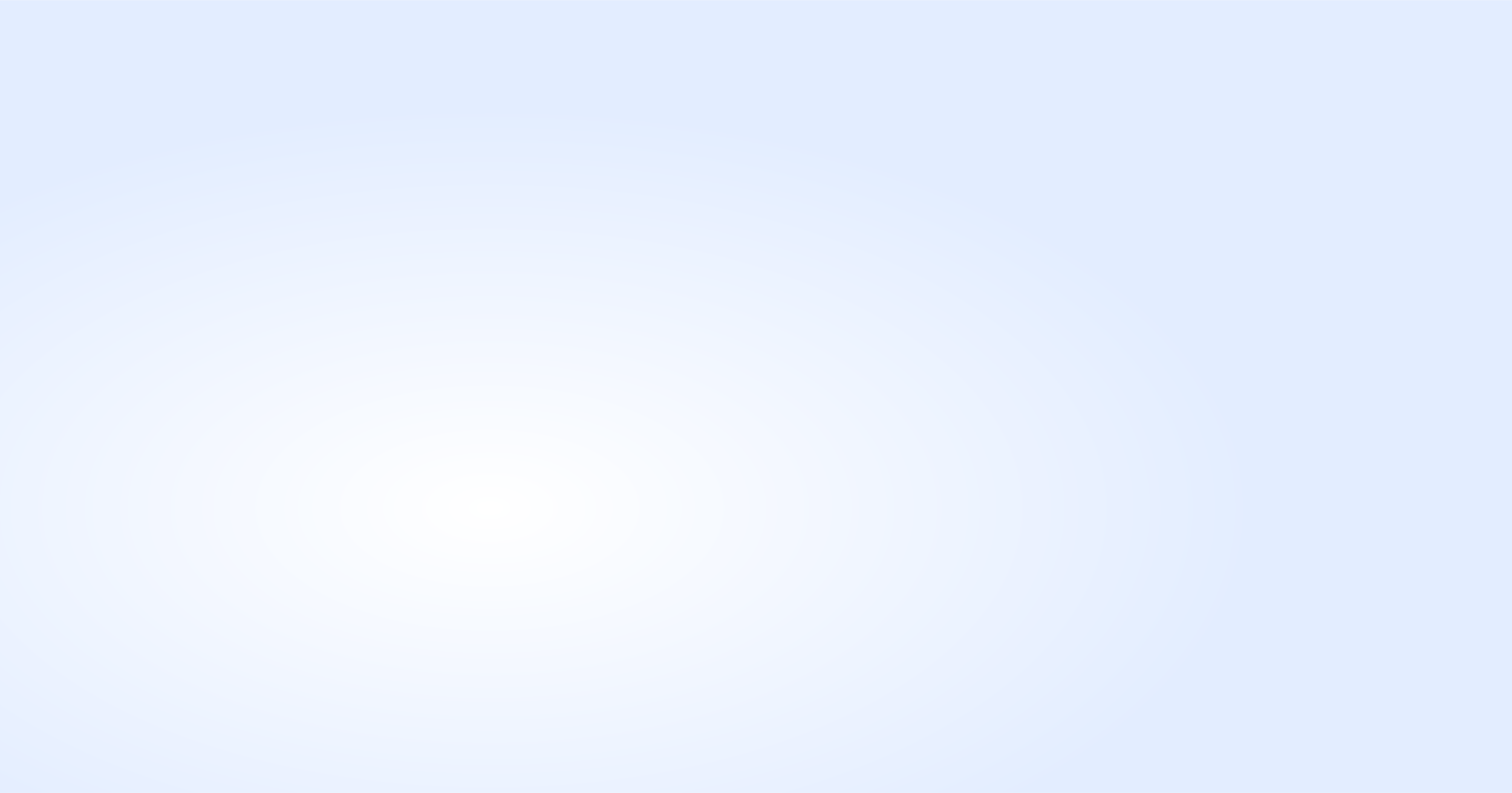 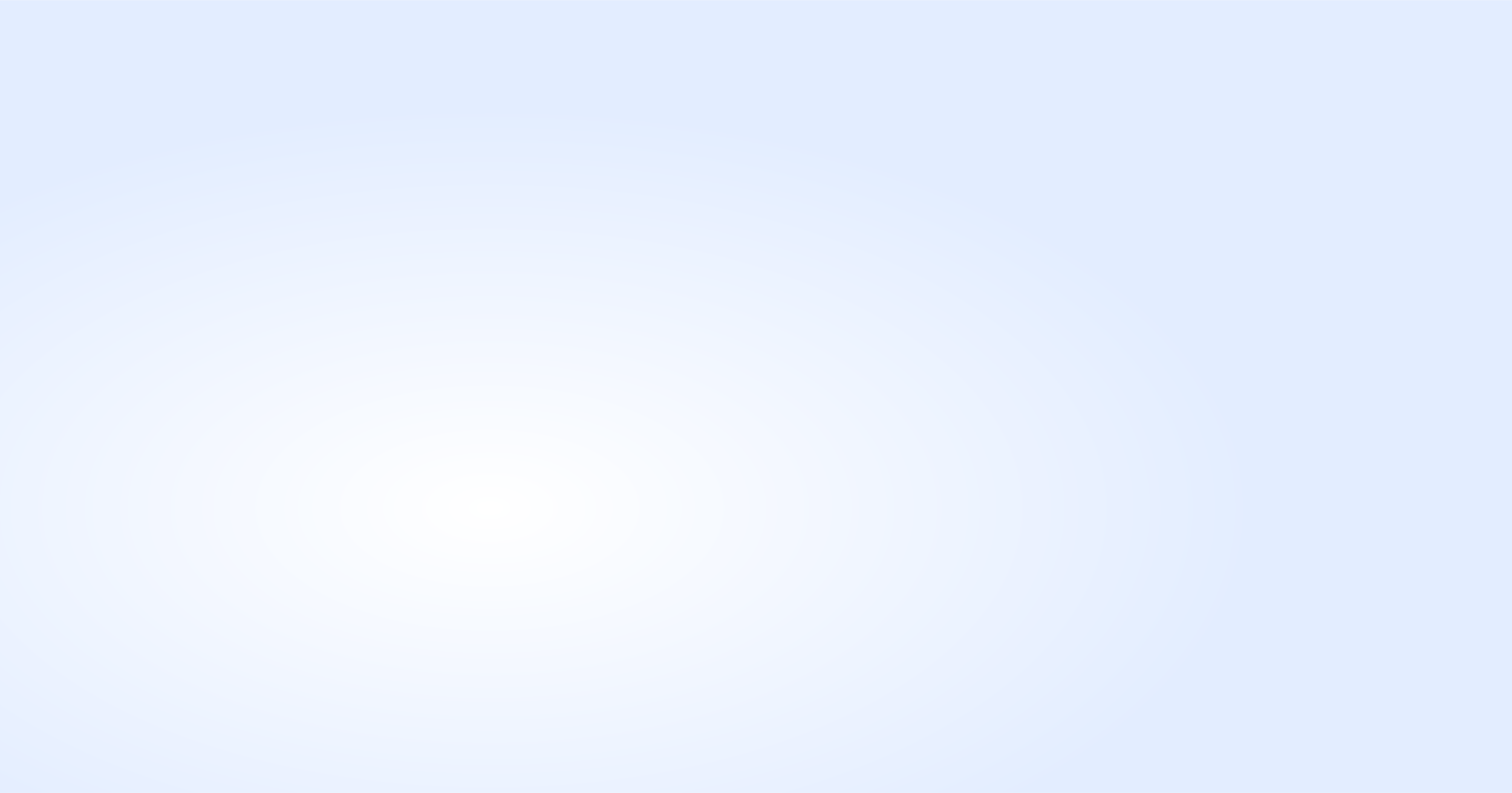 Return on Investment (RoI)
Number of support tickets / day = 500 (approx.)

Average cost to serve a support ticket = $25

Total cost per month = $54,166


Cost savings = $16,250 ( reduce by 30% )
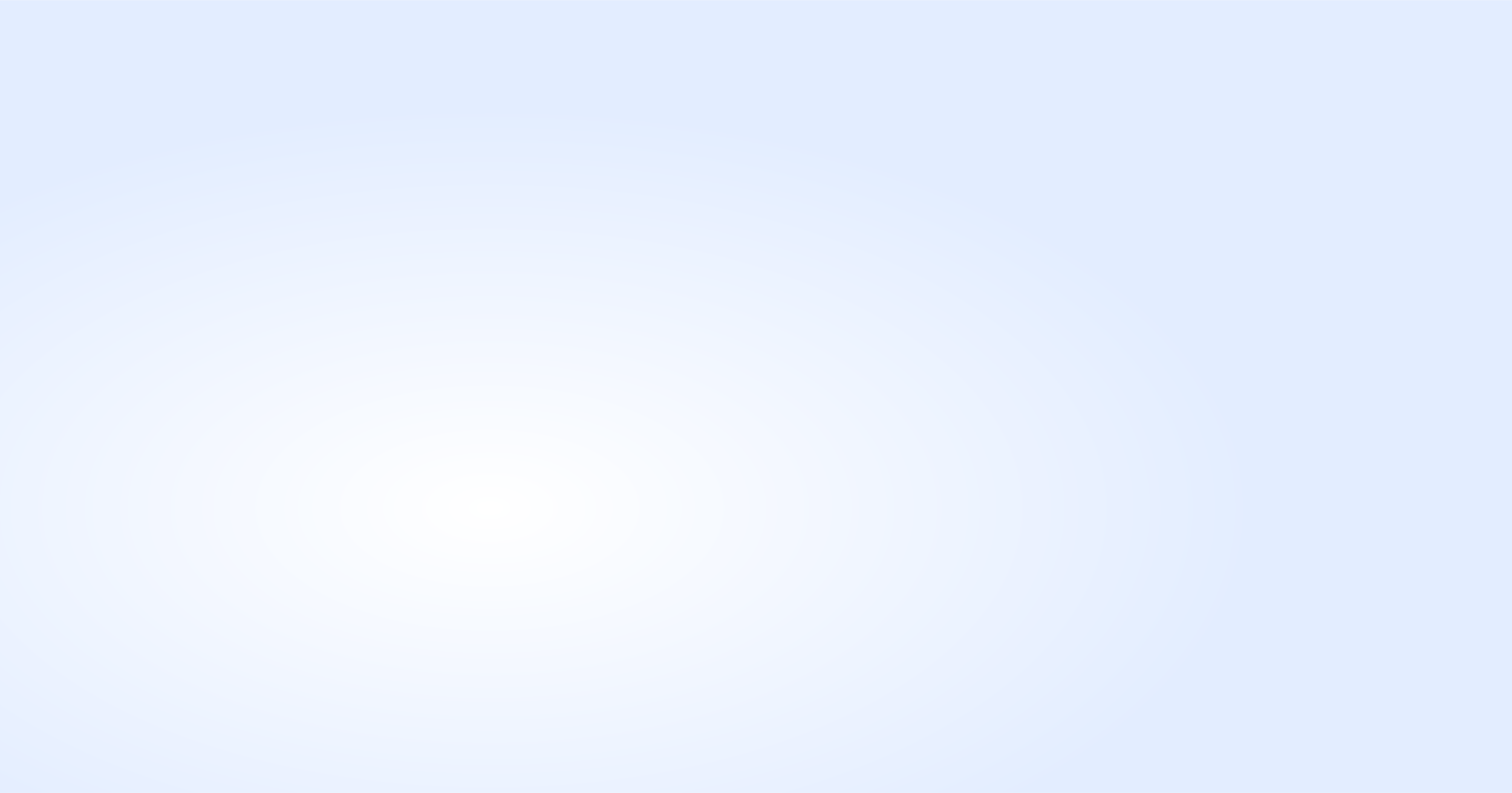 Takeaways
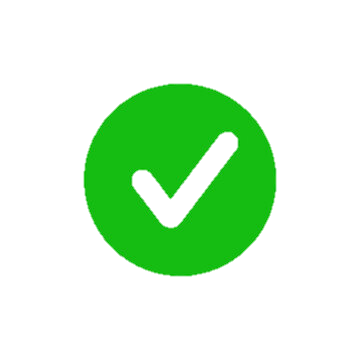 Build Knowledge base
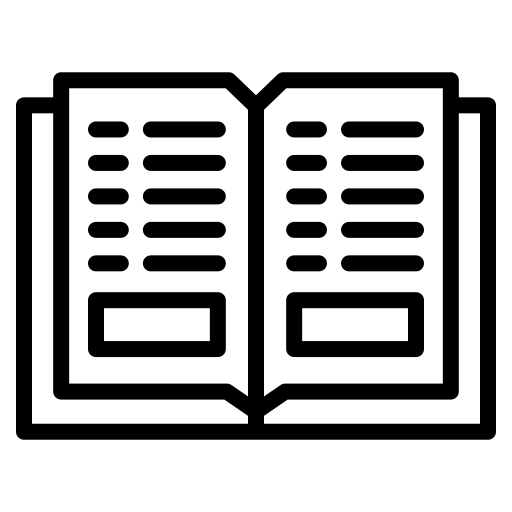 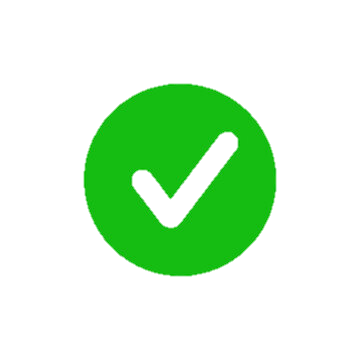 Promote self-service
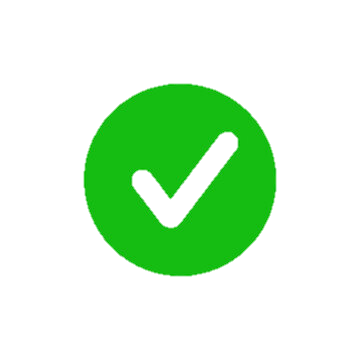 Utilize GenAI capabilities for self-service
Knowledge base
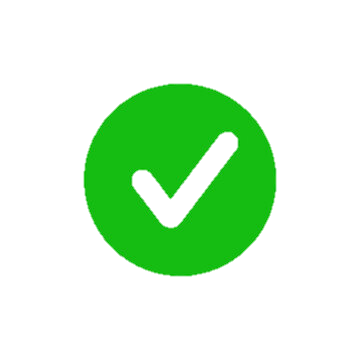 Track business metrics / KPIs
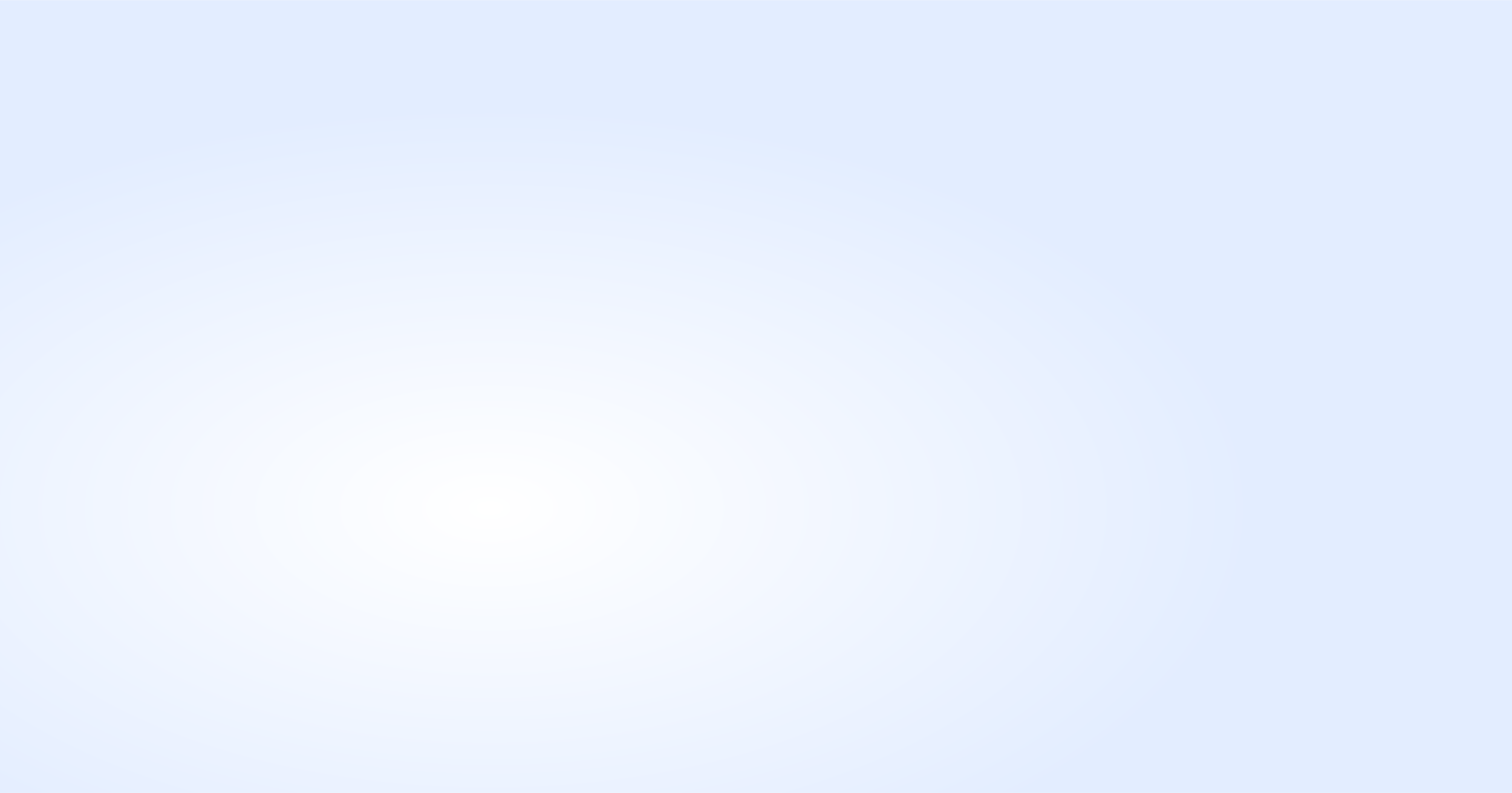 Questions ?
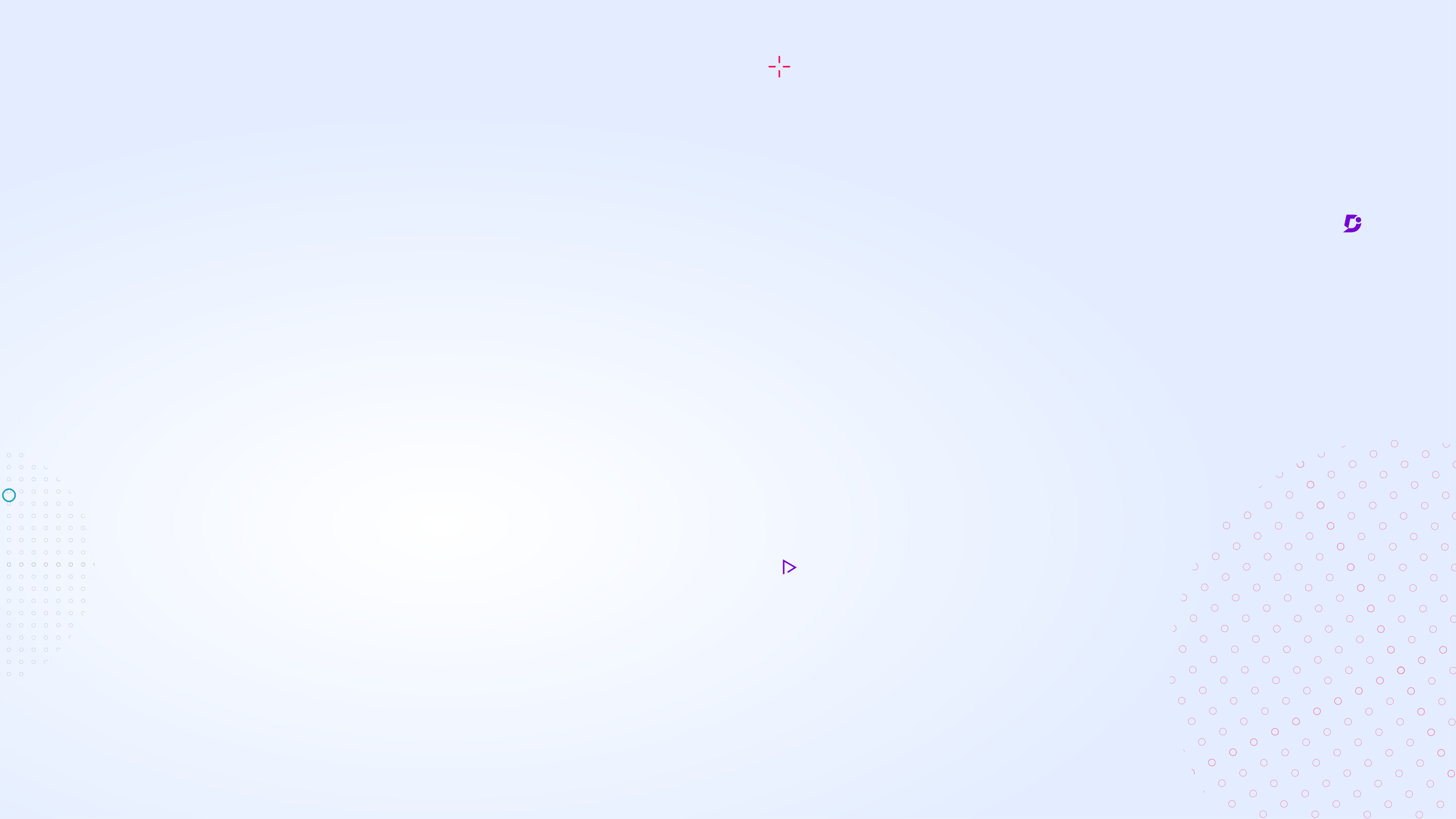 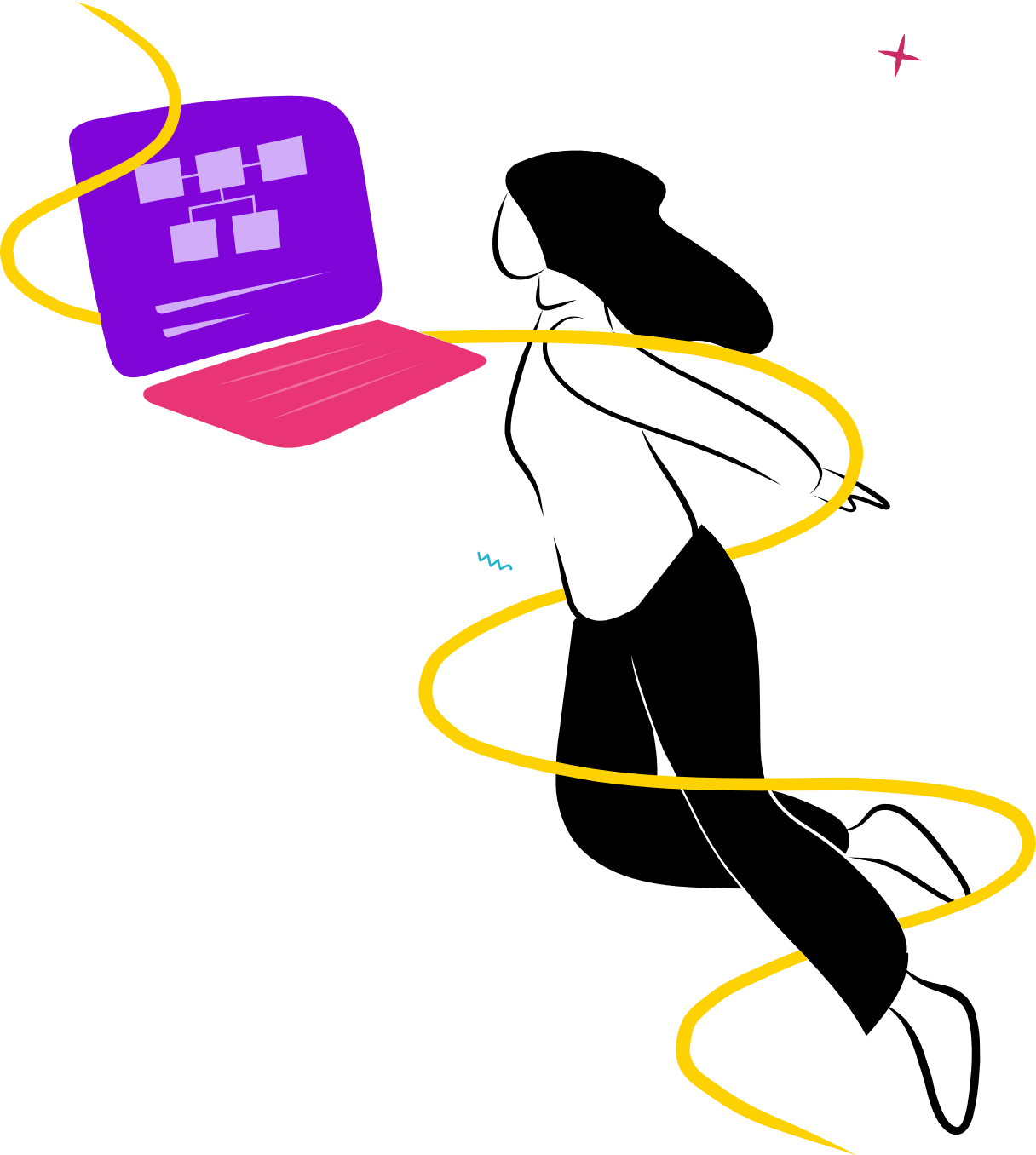 Thank You!
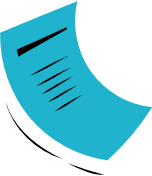 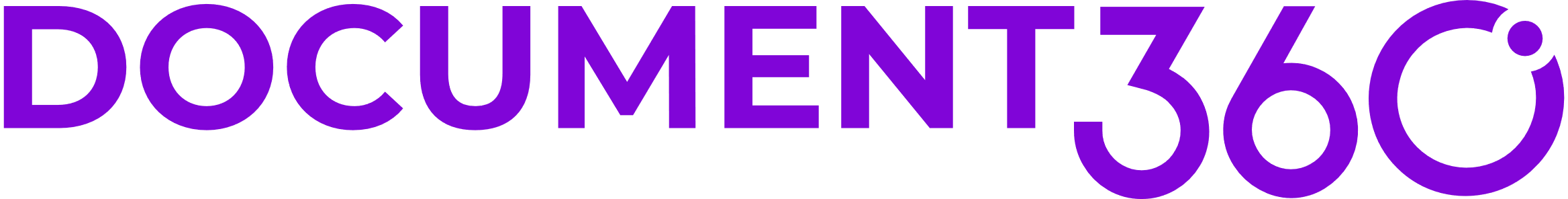